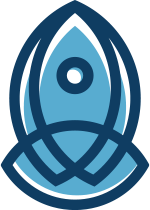 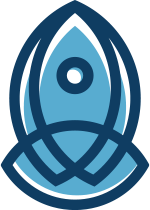 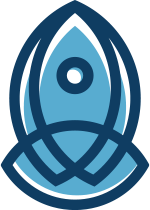 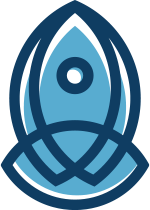 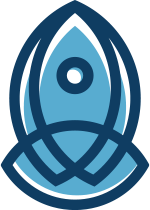 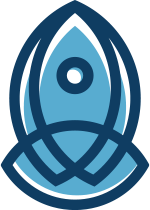 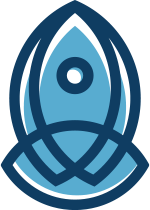 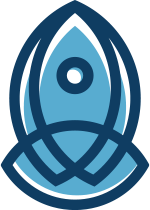 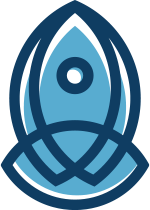 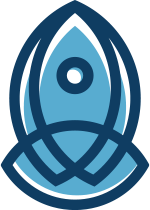 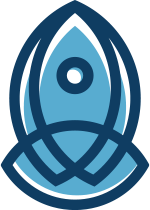 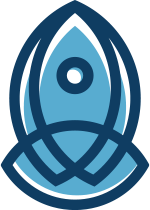 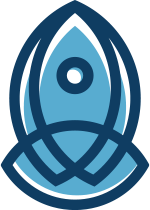 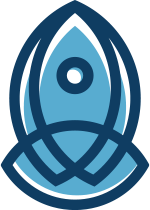 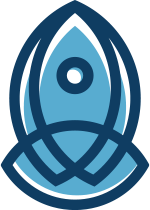 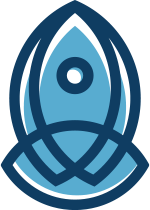 3 Mindset Hacks 
High Achievers Need 
to Avoid Burnout
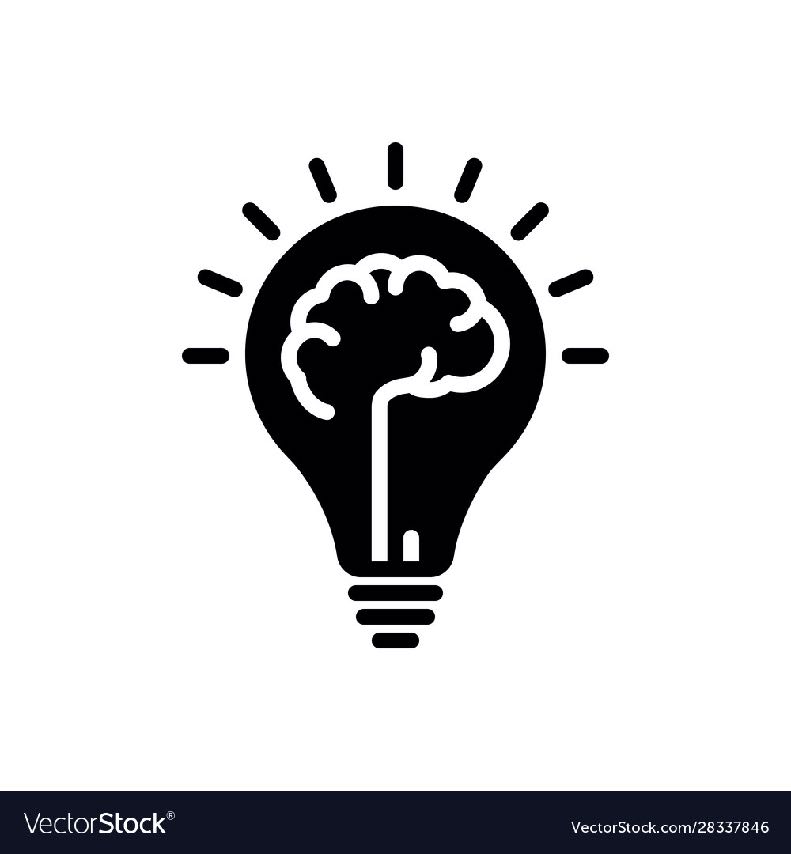 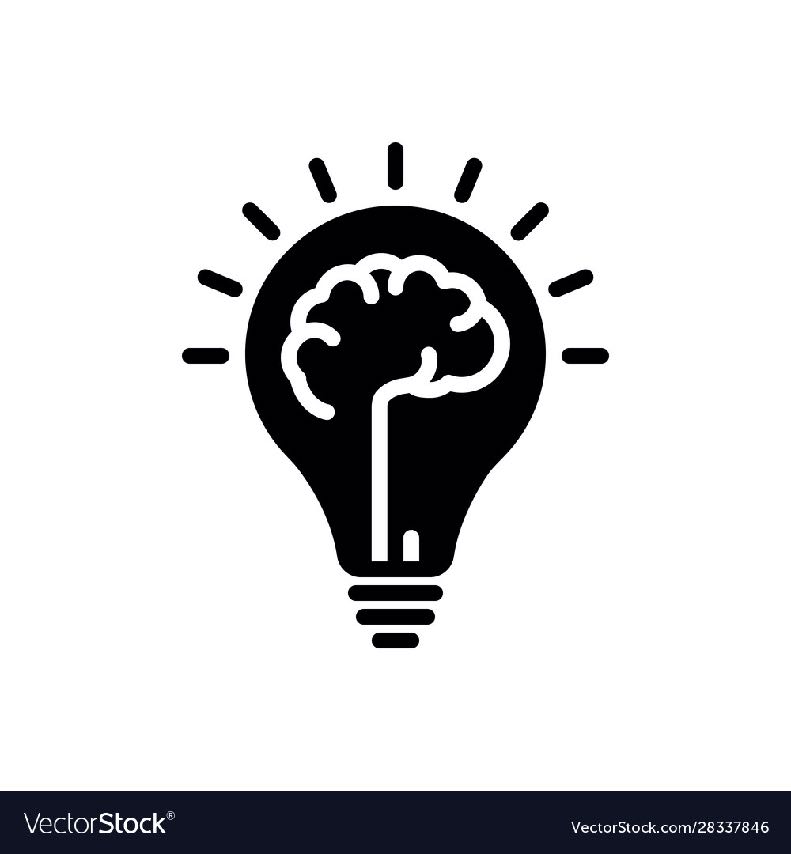 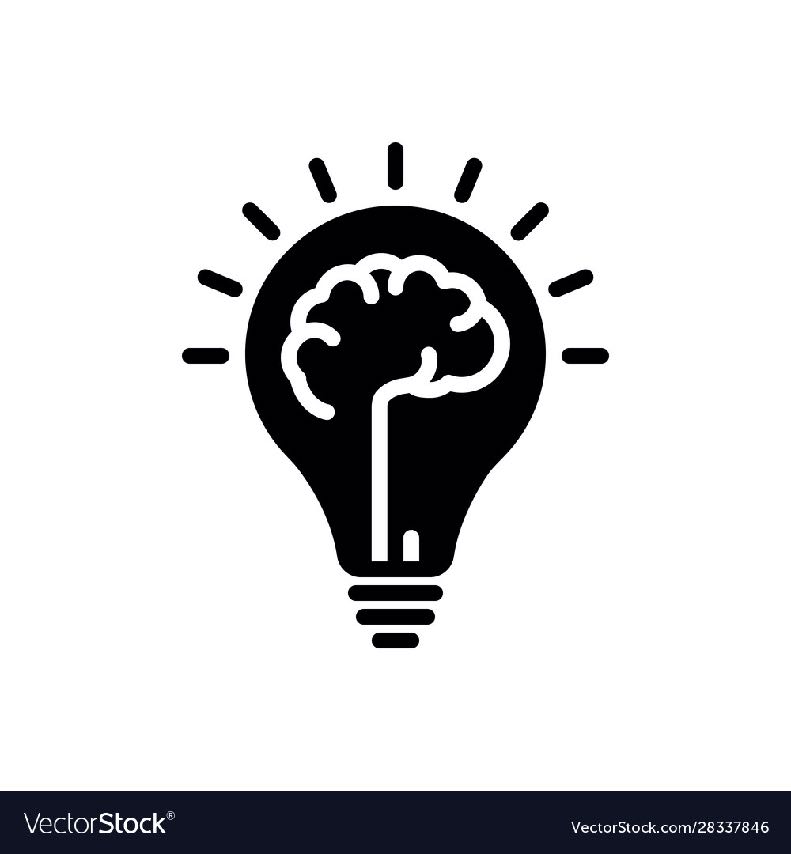 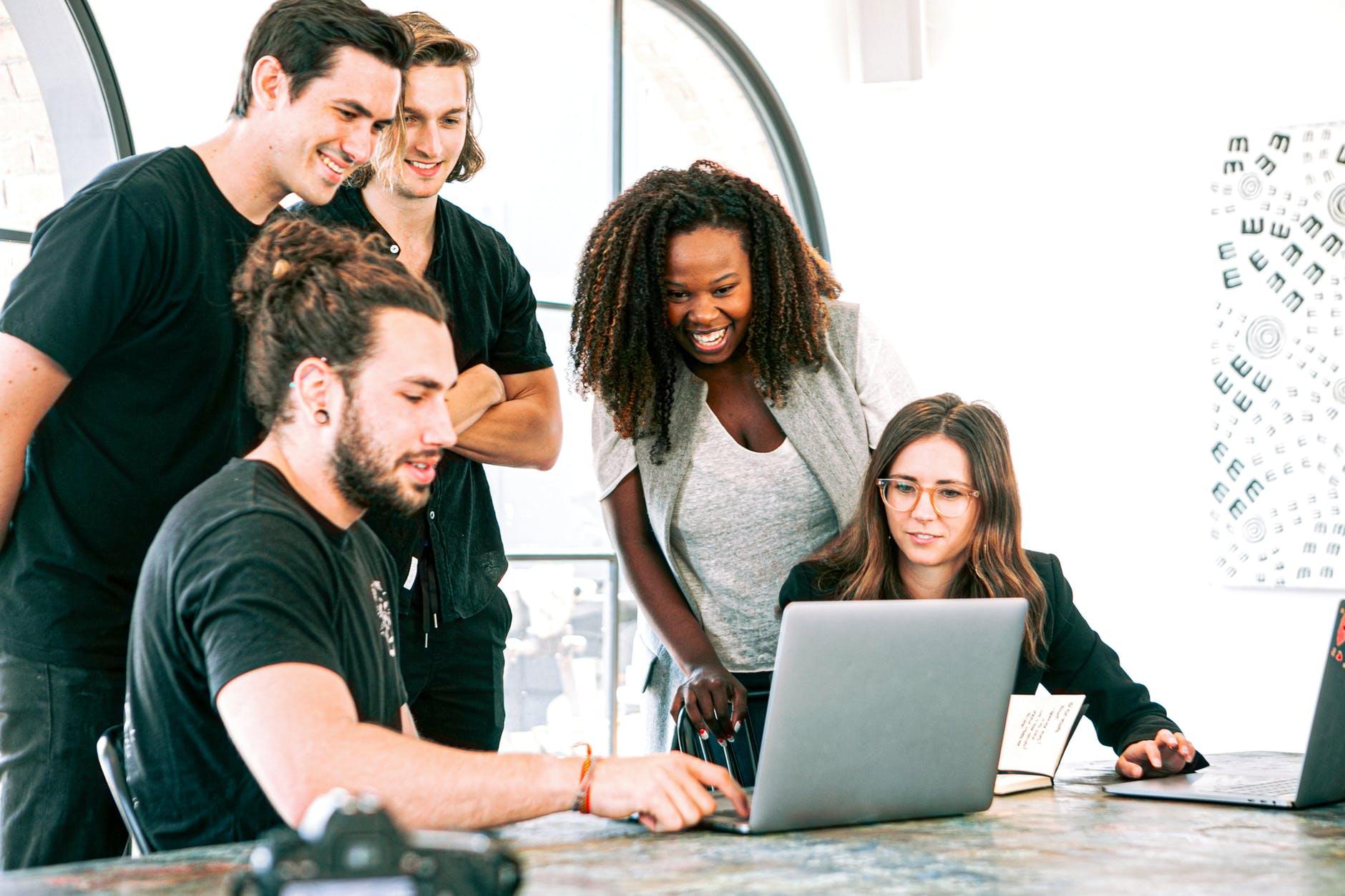 21%
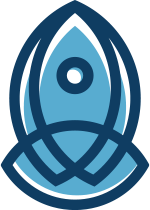 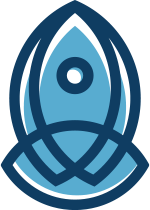 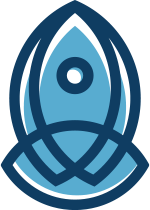 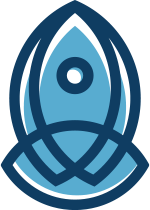 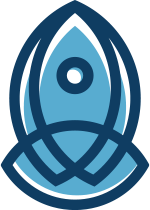 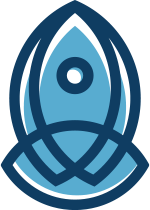 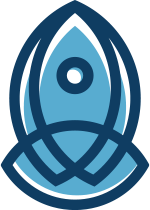 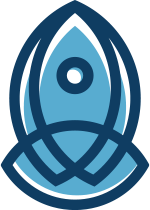 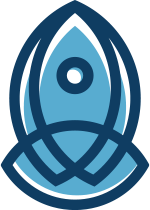 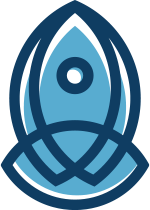 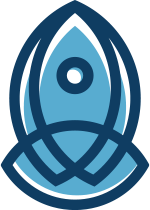 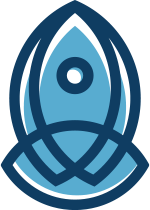 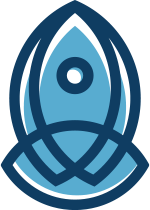 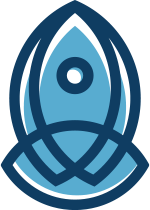 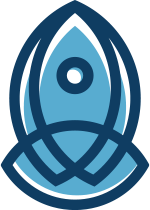 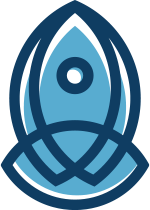 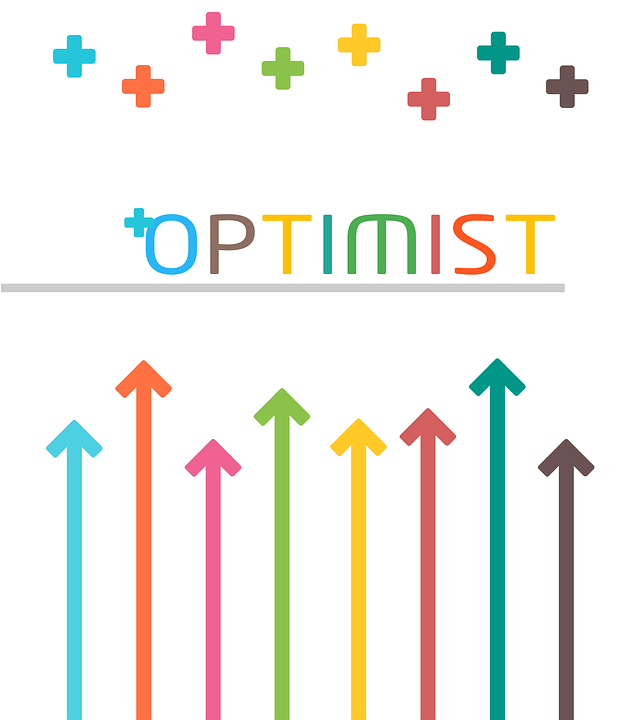 High Engagement = Increased Productive
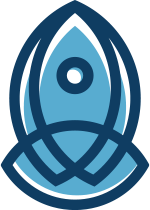 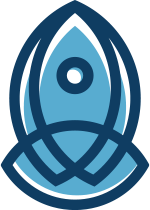 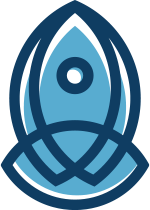 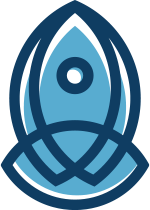 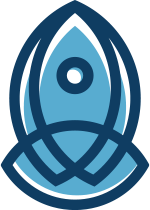 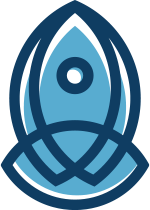 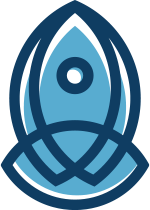 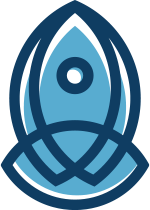 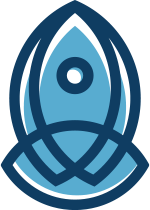 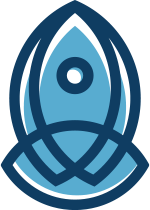 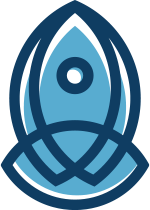 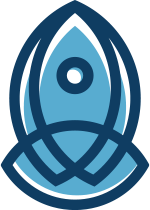 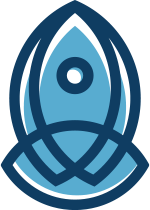 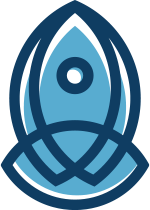 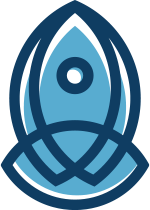 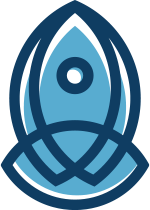 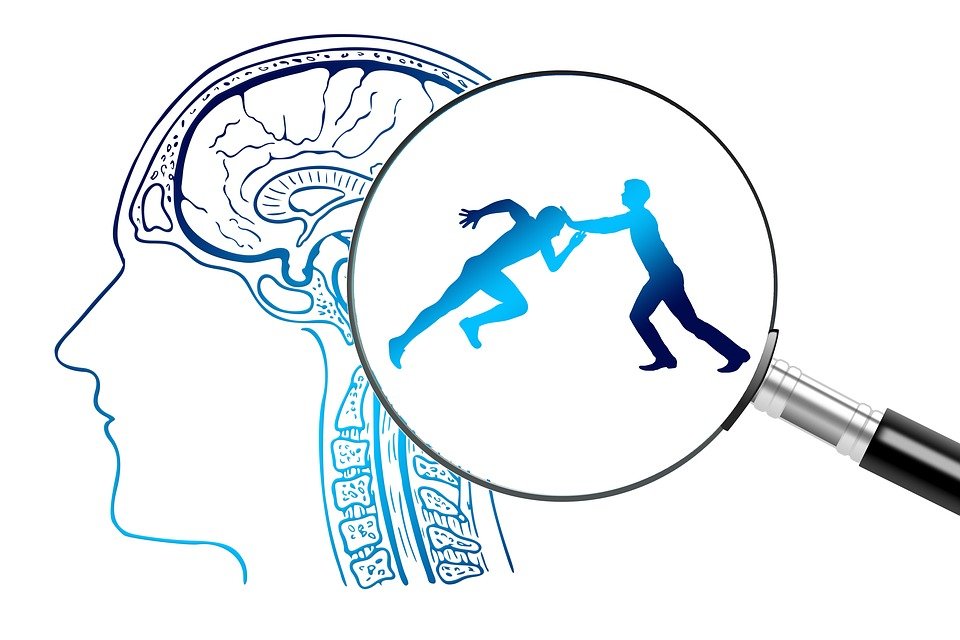 Do You Struggle Against Your Own Mind?
Burnout Pyramid
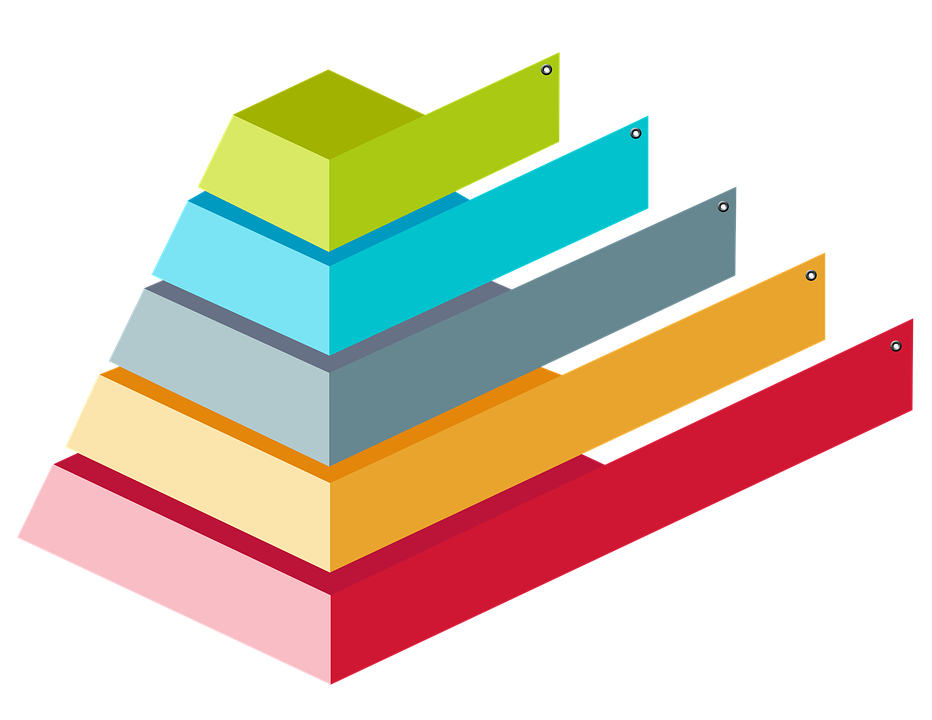 Engagement = 0%
Stage 5
Engagement = 25%
Stage 4
Engagement = 50%
Stage 3
Engagement = 75%
Stage 2
Engagement = 100%
Stage 1
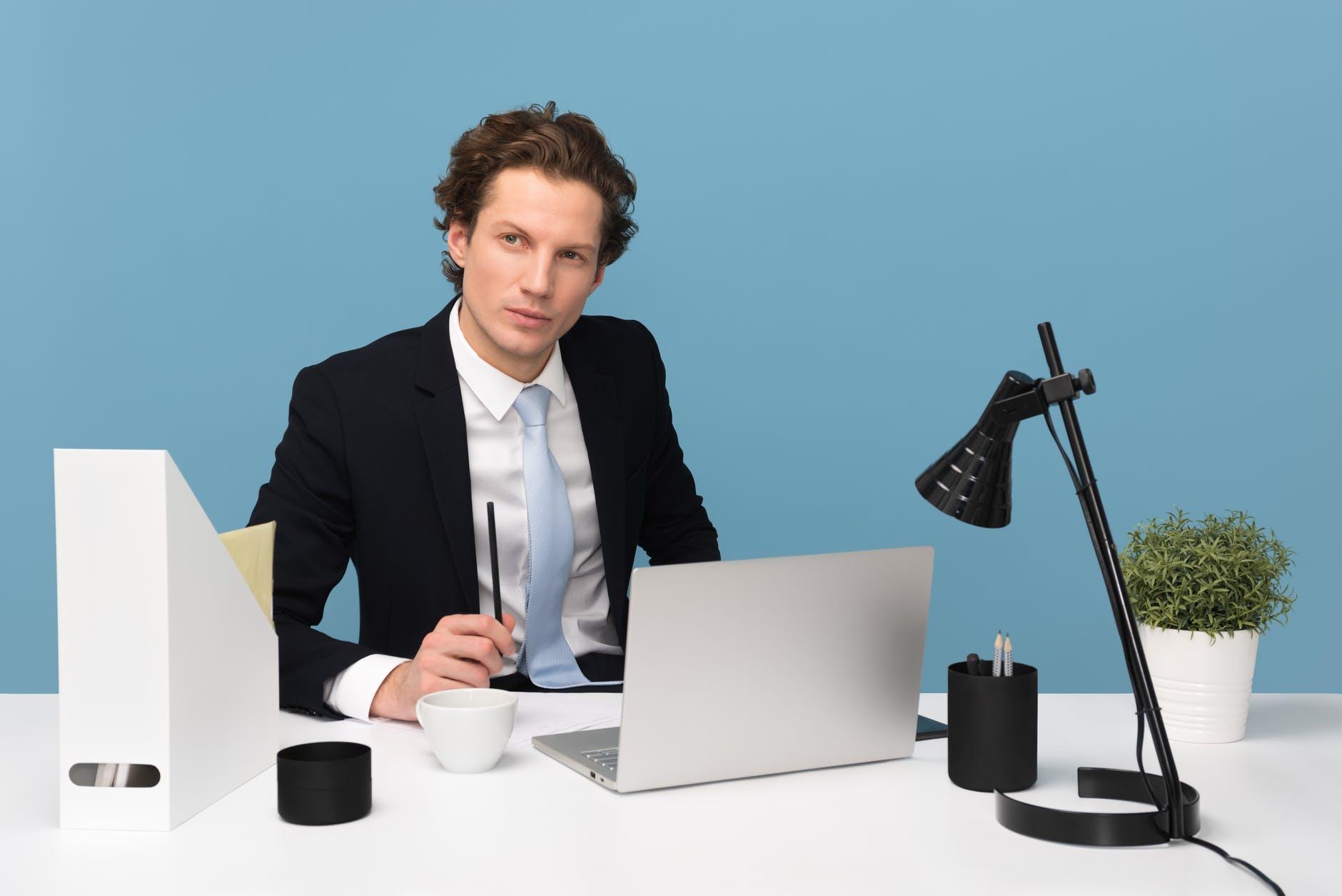 Being in a high demand, high pressure, high stress job isn’t for the faint of heart.
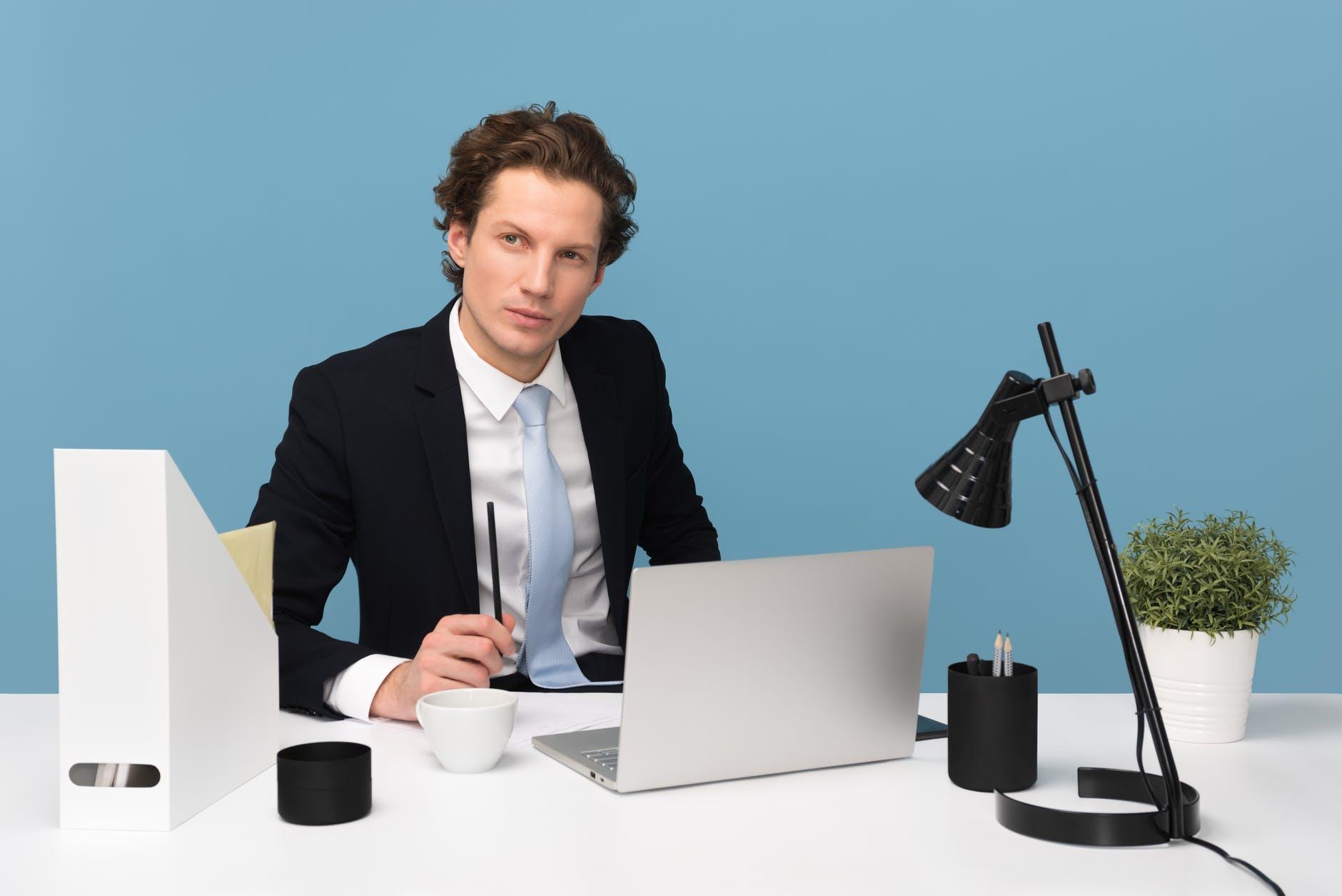 My current job of 15 years enables me to…
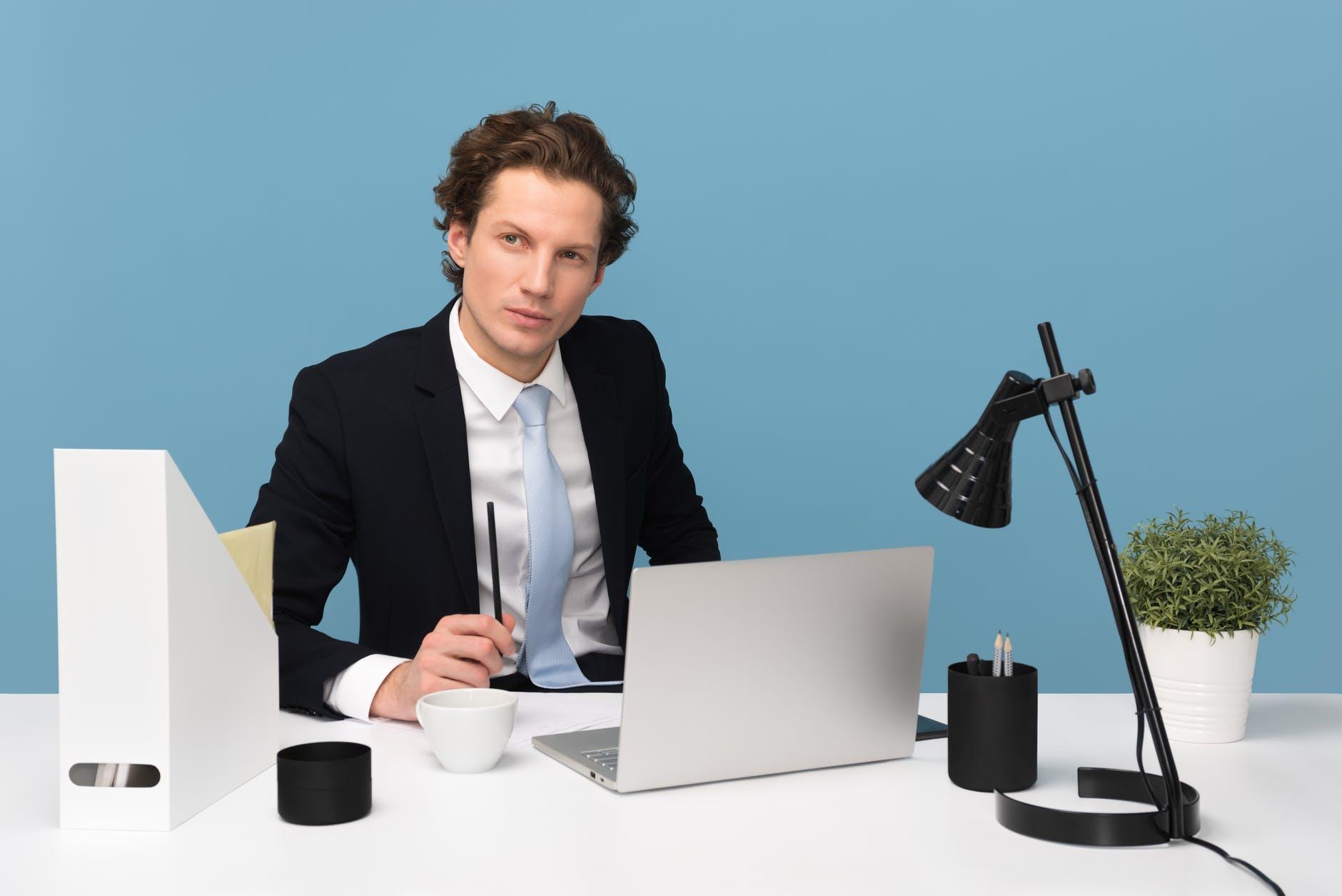 climb the corporate ladder
get accelerated promotions
consistently be a top performer
and have a salary to go with it!
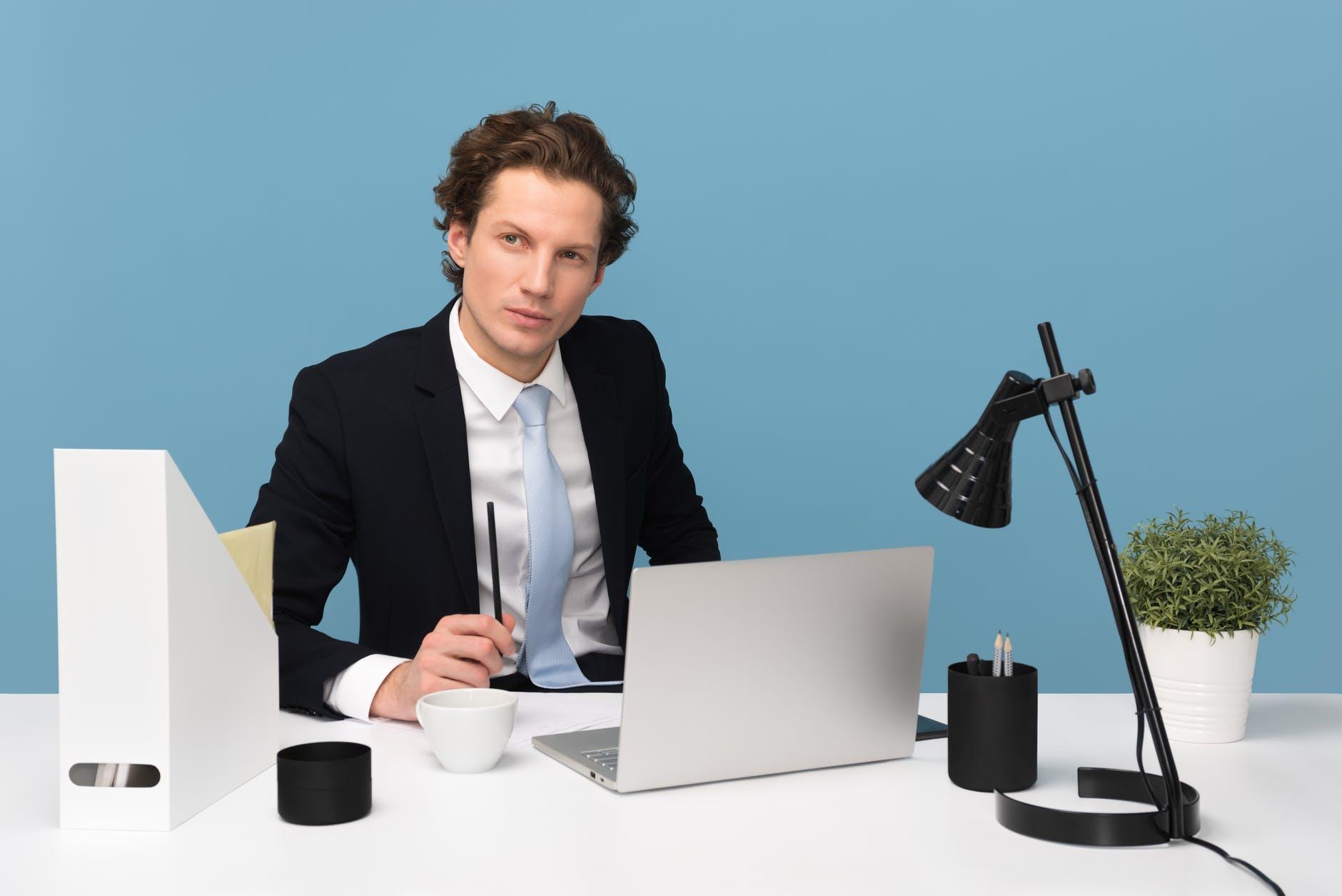 But glitz and glamour couldn’t mask the daily and sometimes hourly struggles of burnout.
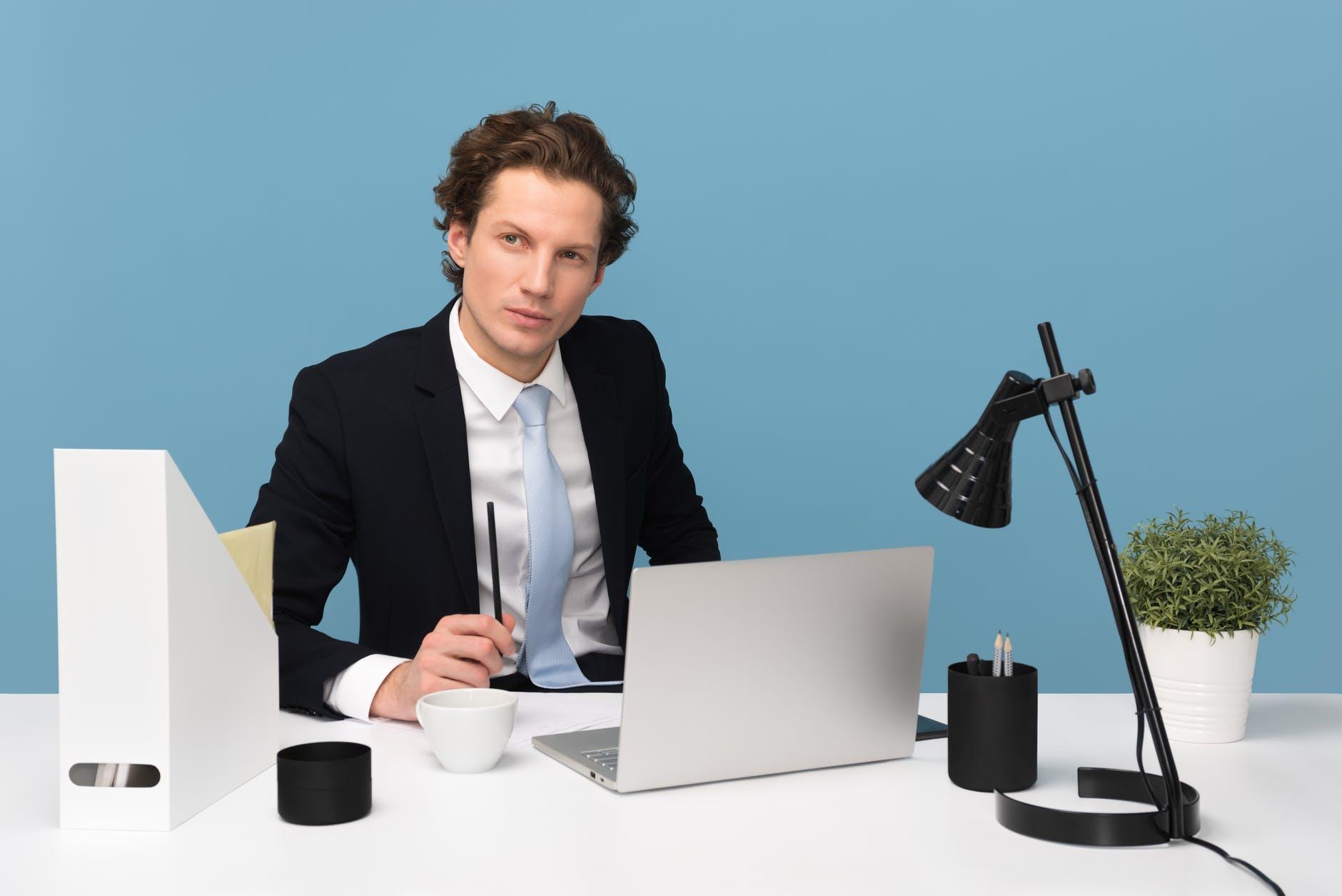 When Dr. Sharon challenged me to take a break, take a step back and do things for myself, I was fearful of the repercussions.
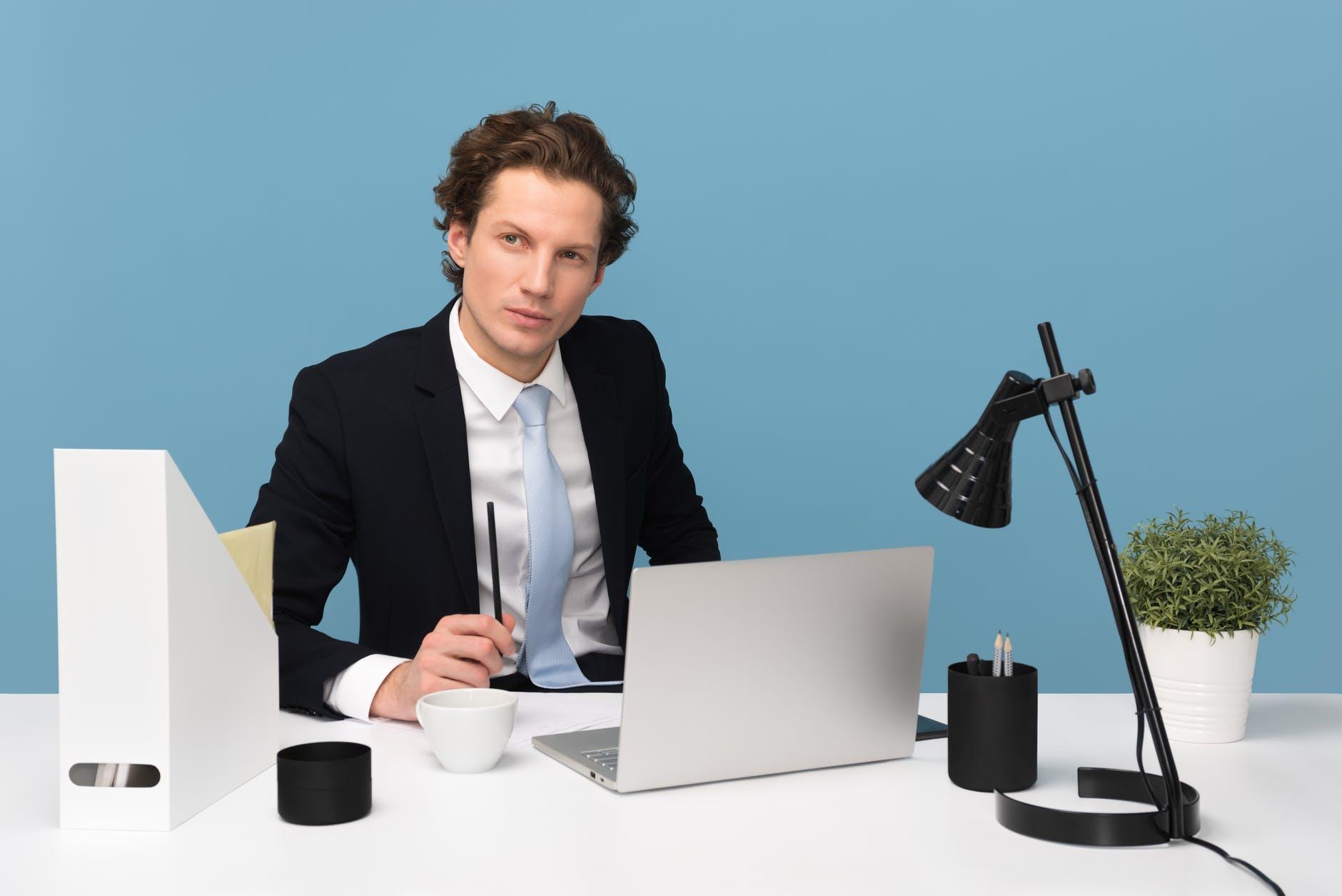 I thought that my team would see that I wasn’t around and think I was disengaged.
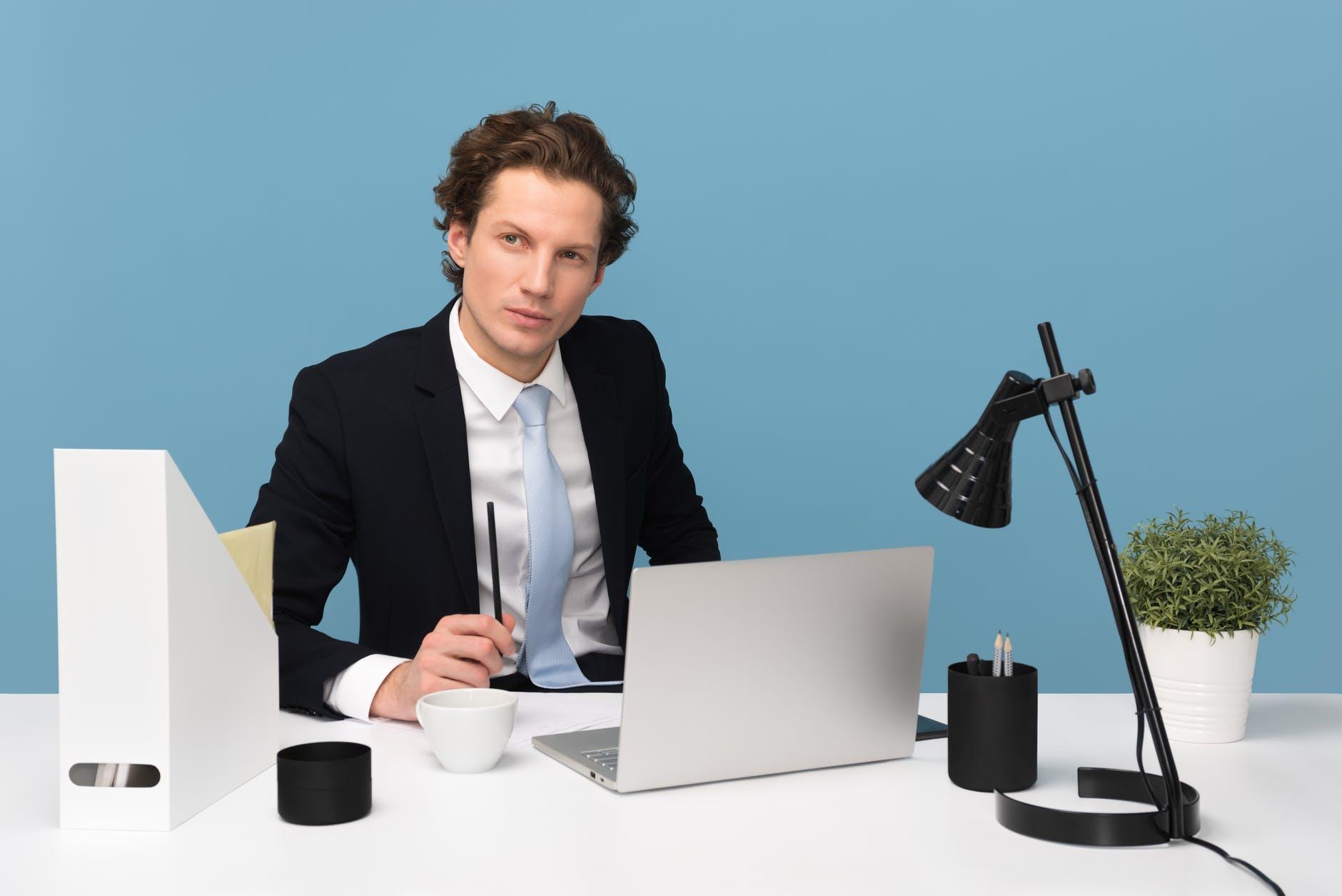 I wouldn’t be at their beck and call. I would be passed over for the next role.
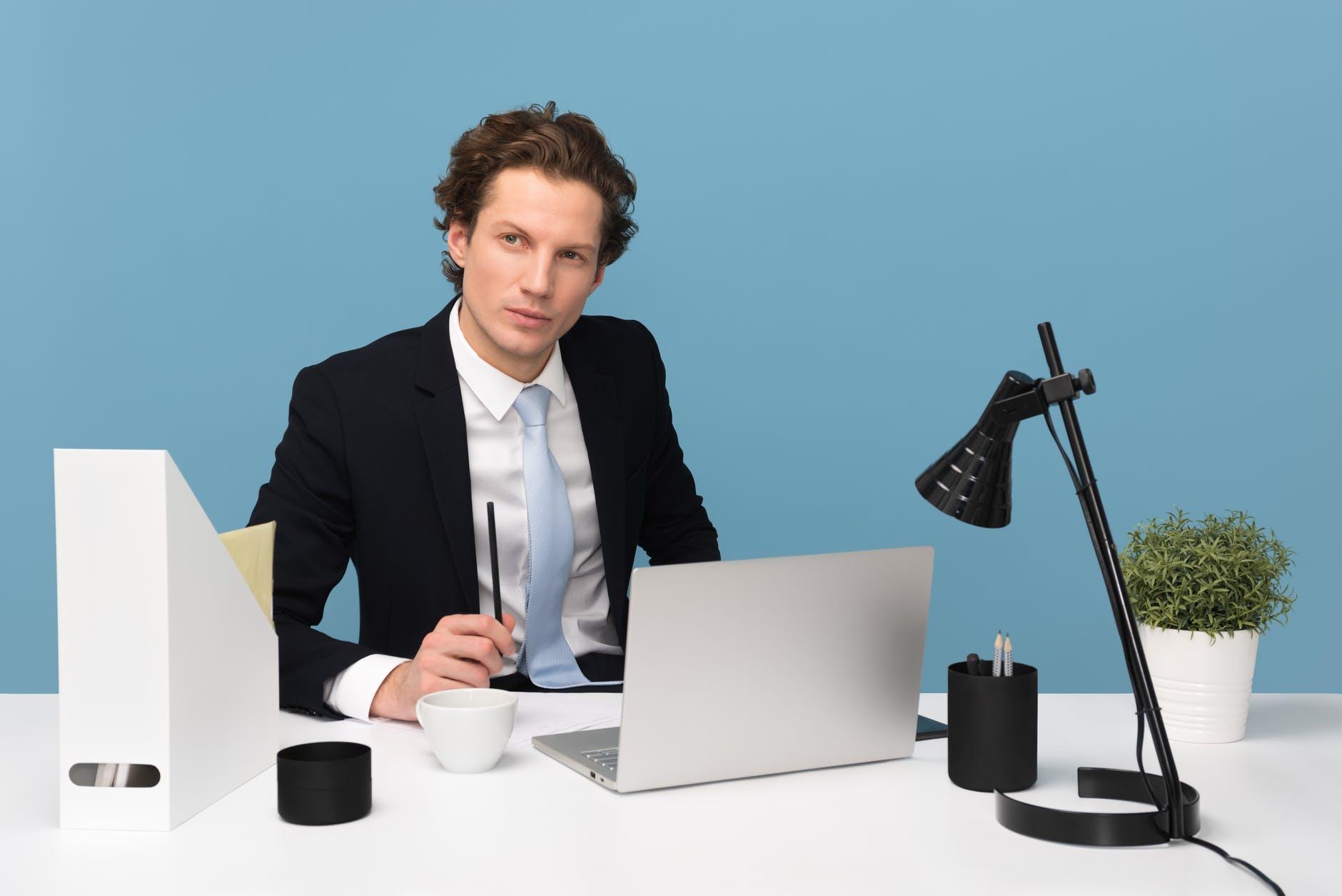 This was a detriment to my own balance.
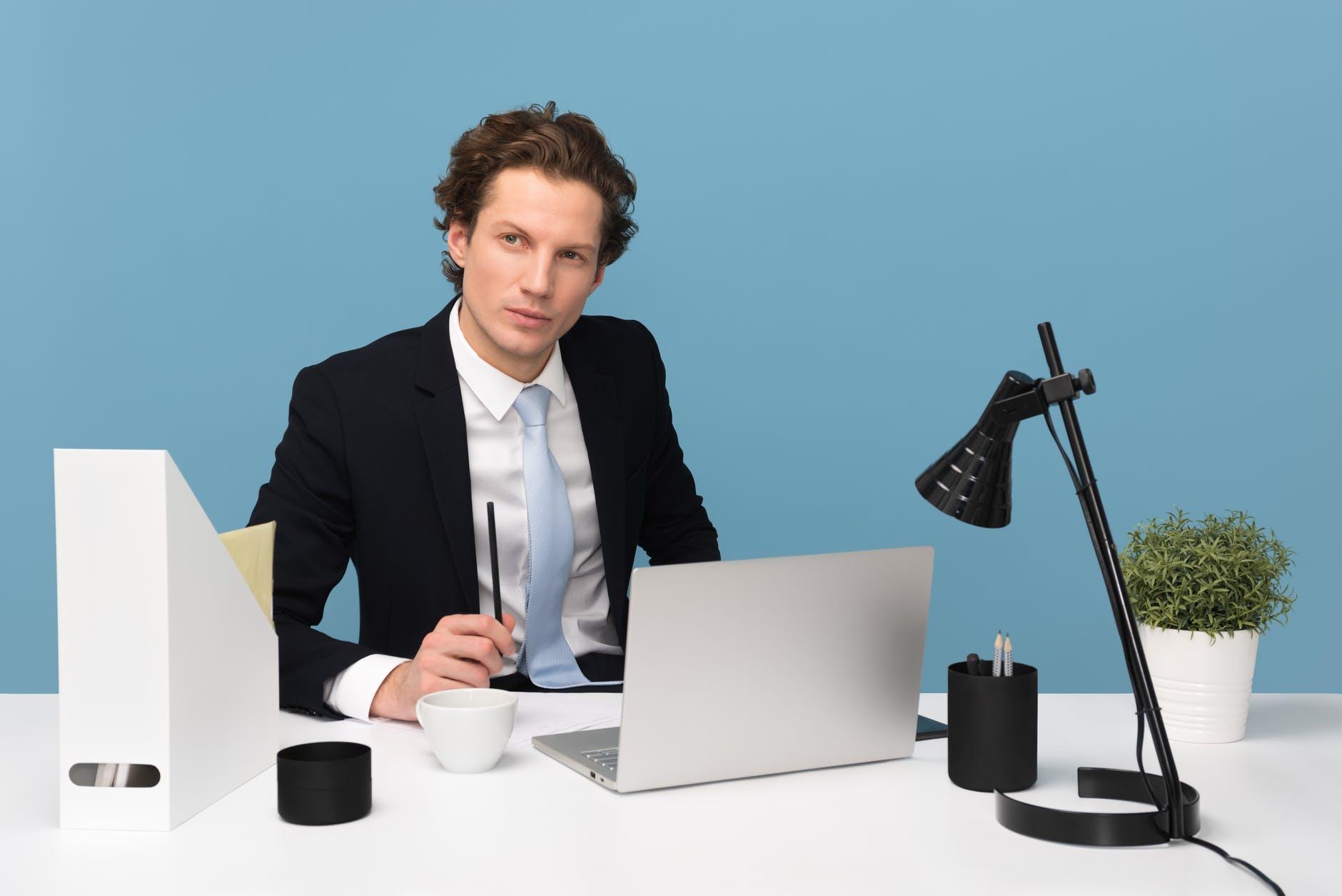 With Dr. Sharon’s guidance, I took the fear head on and tested my hypothesis of taking a break and taking time for myself in the middle of the day.
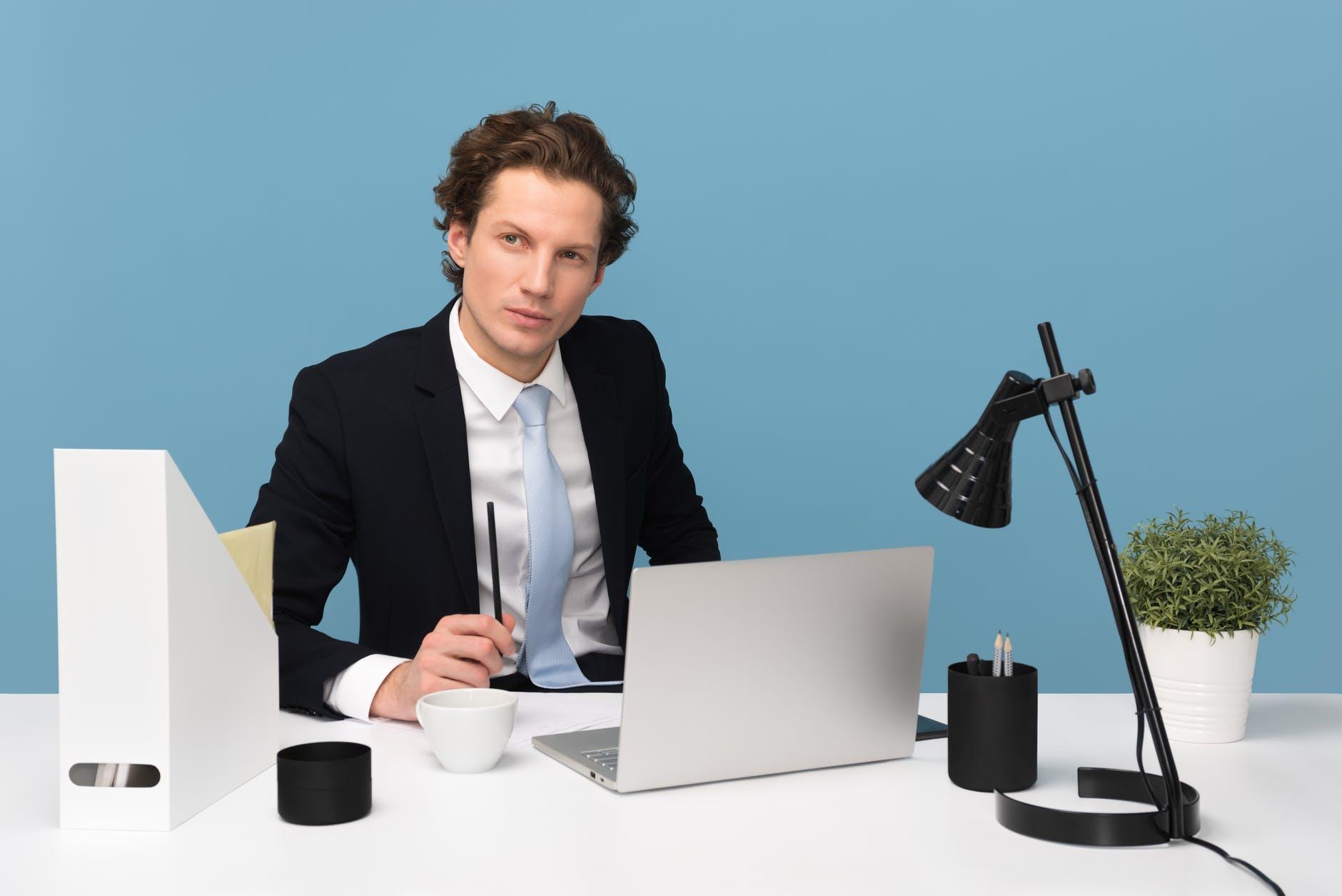 It was a foreign concept that I could take time away from work.
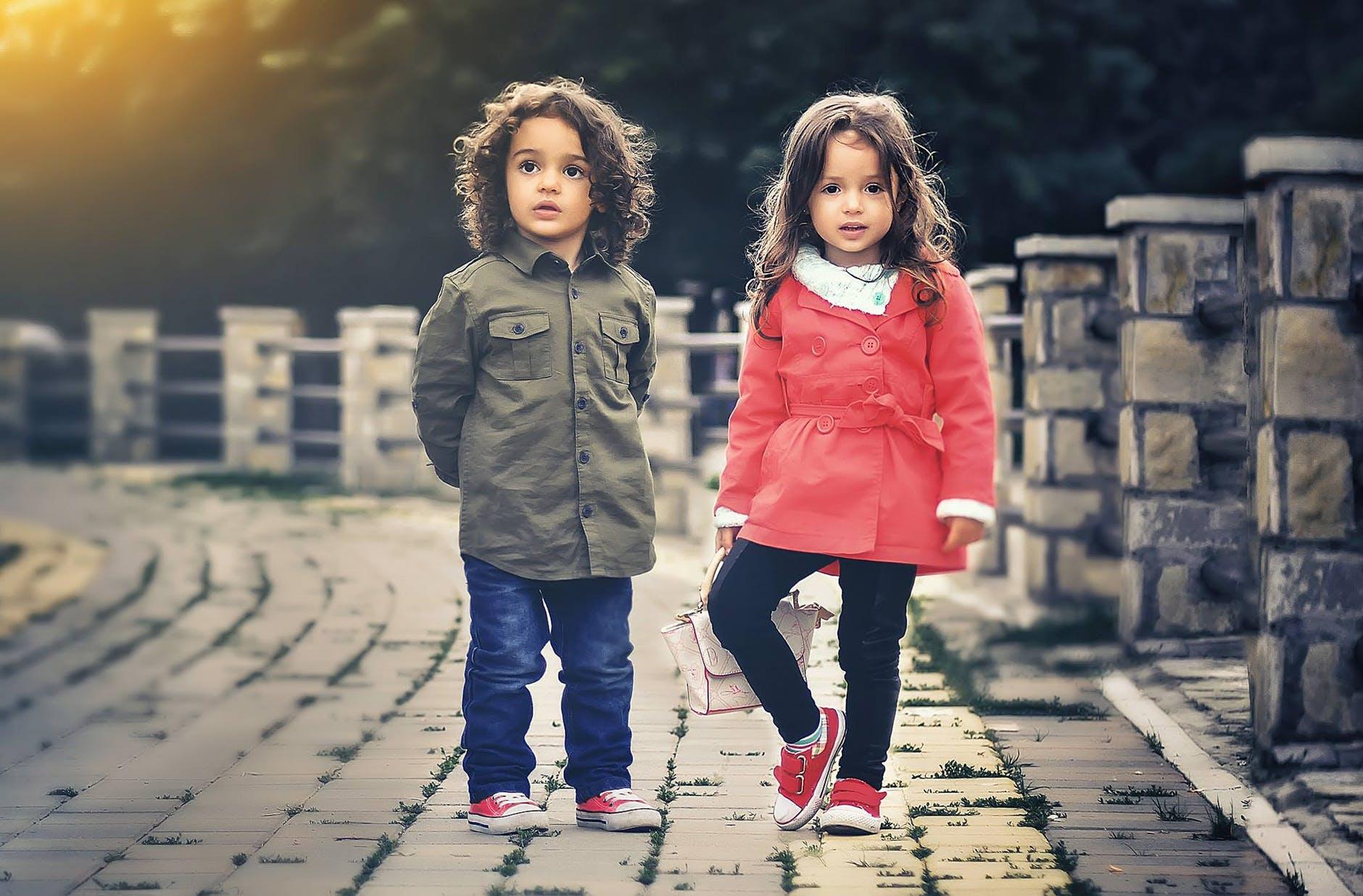 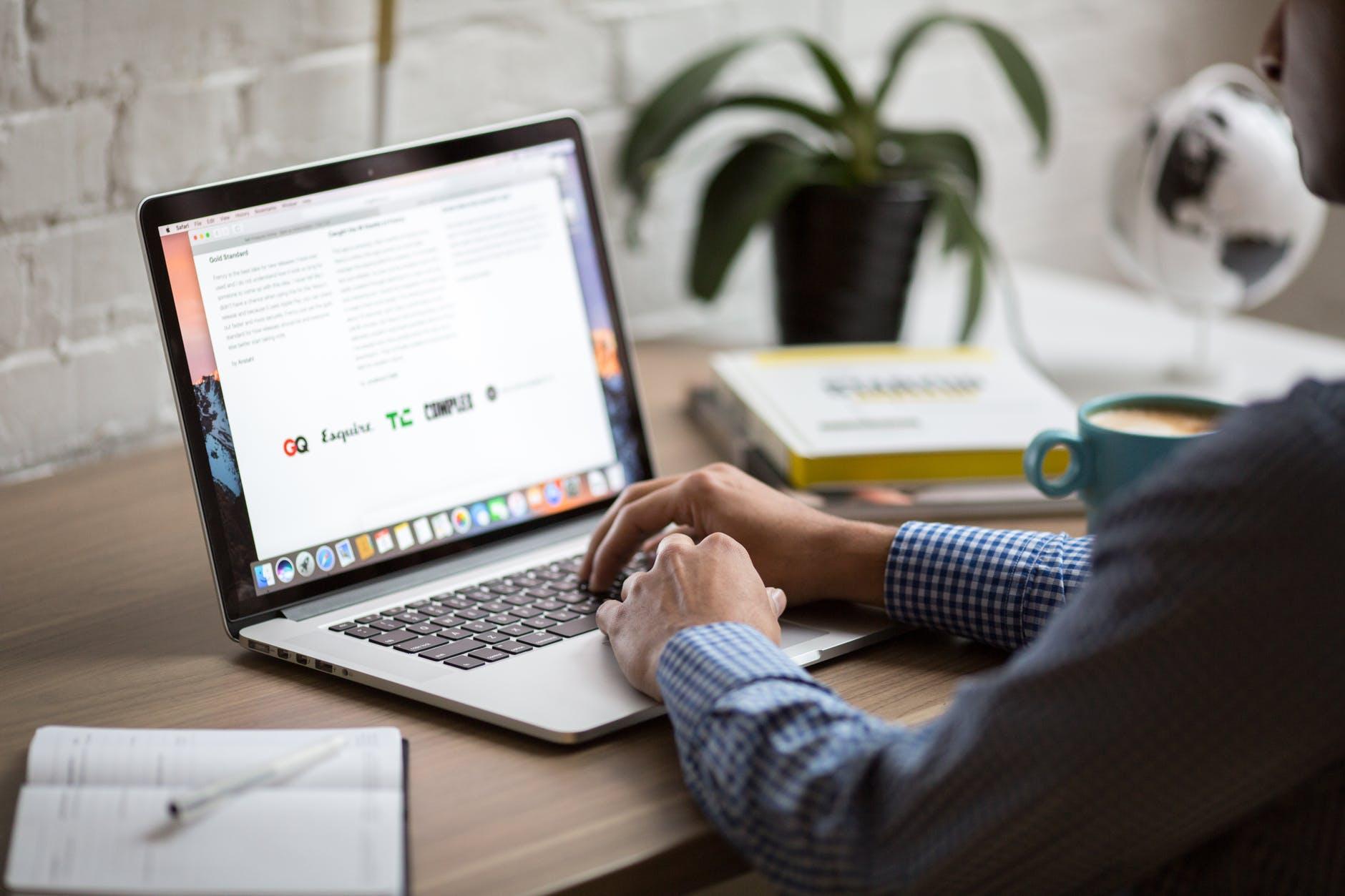 Know The
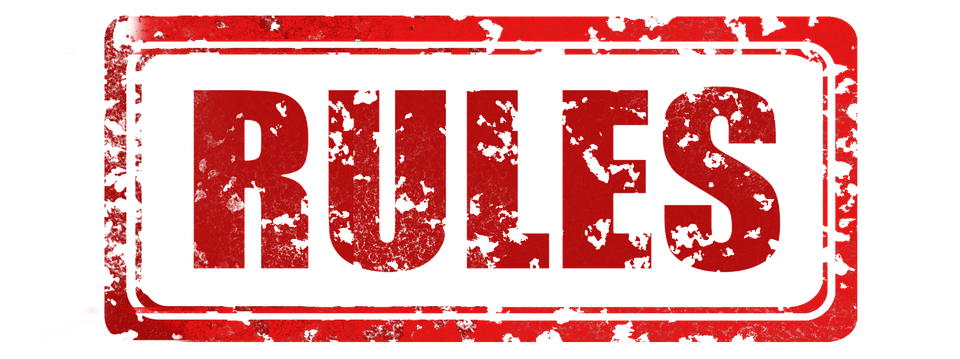 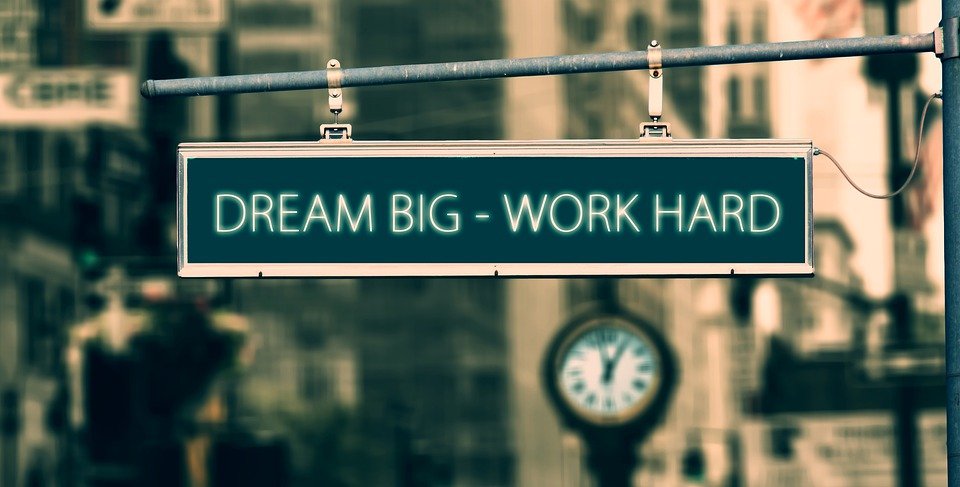 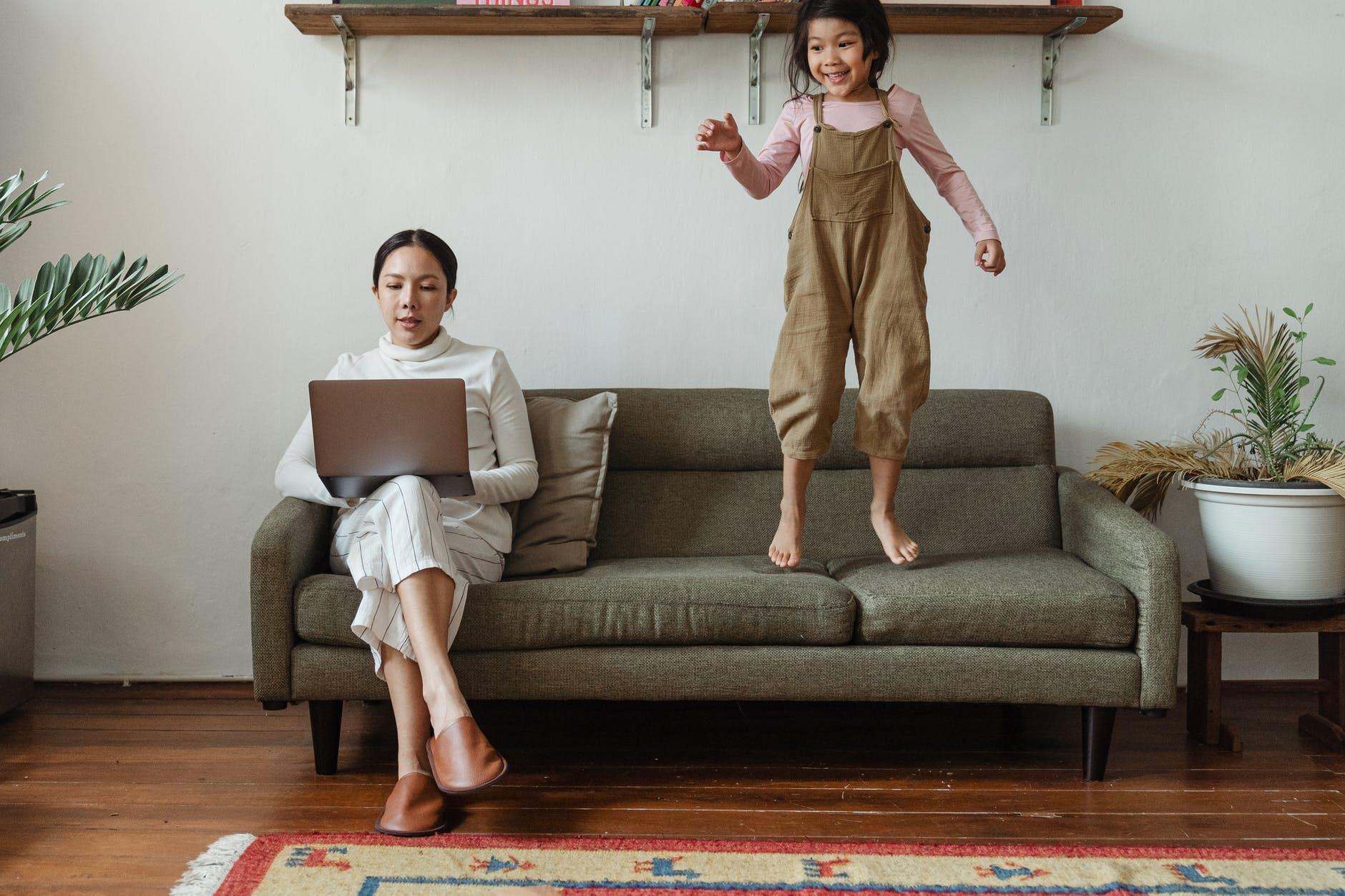 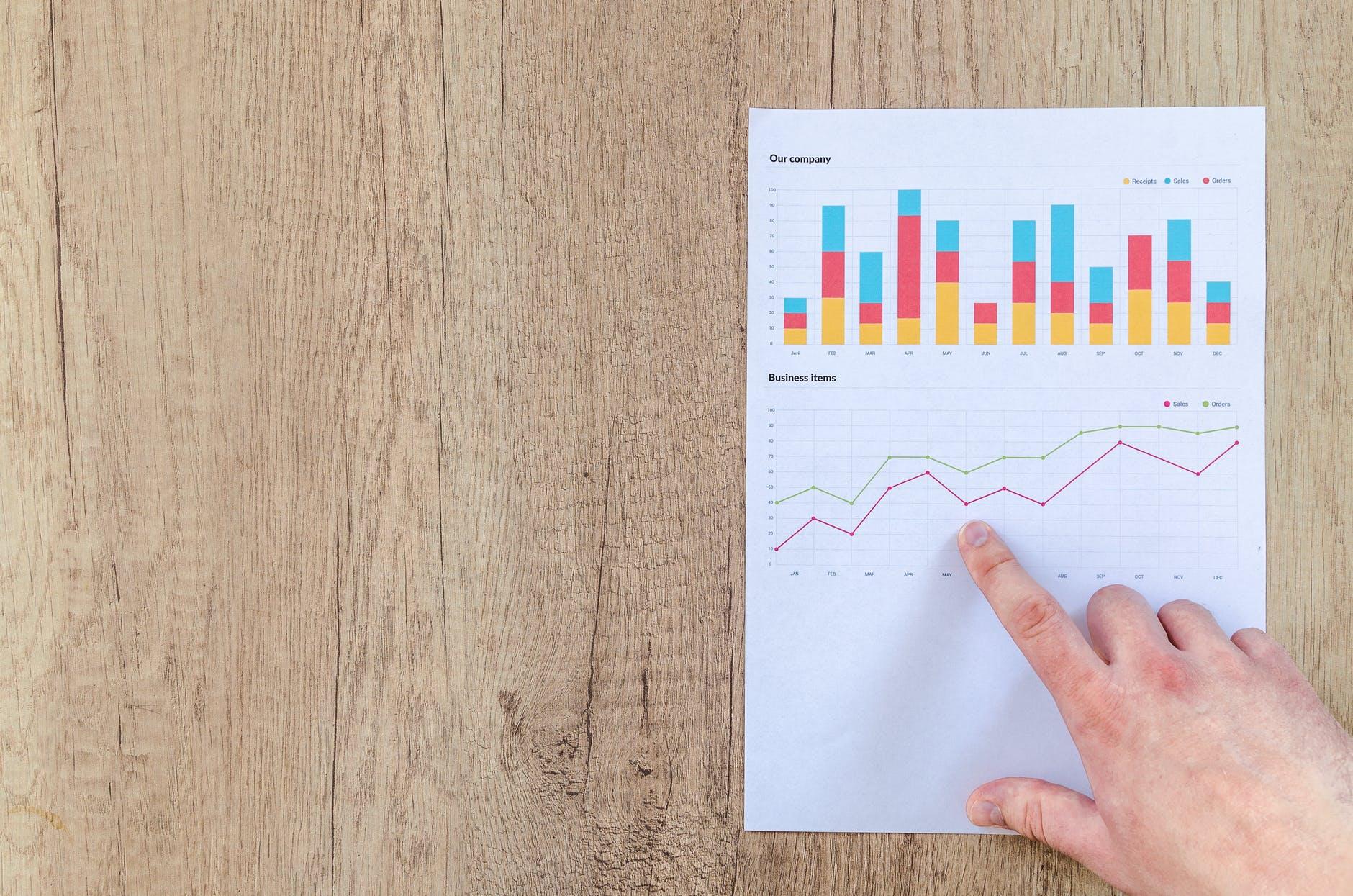 My results are not typical
Does This Sound Like You?
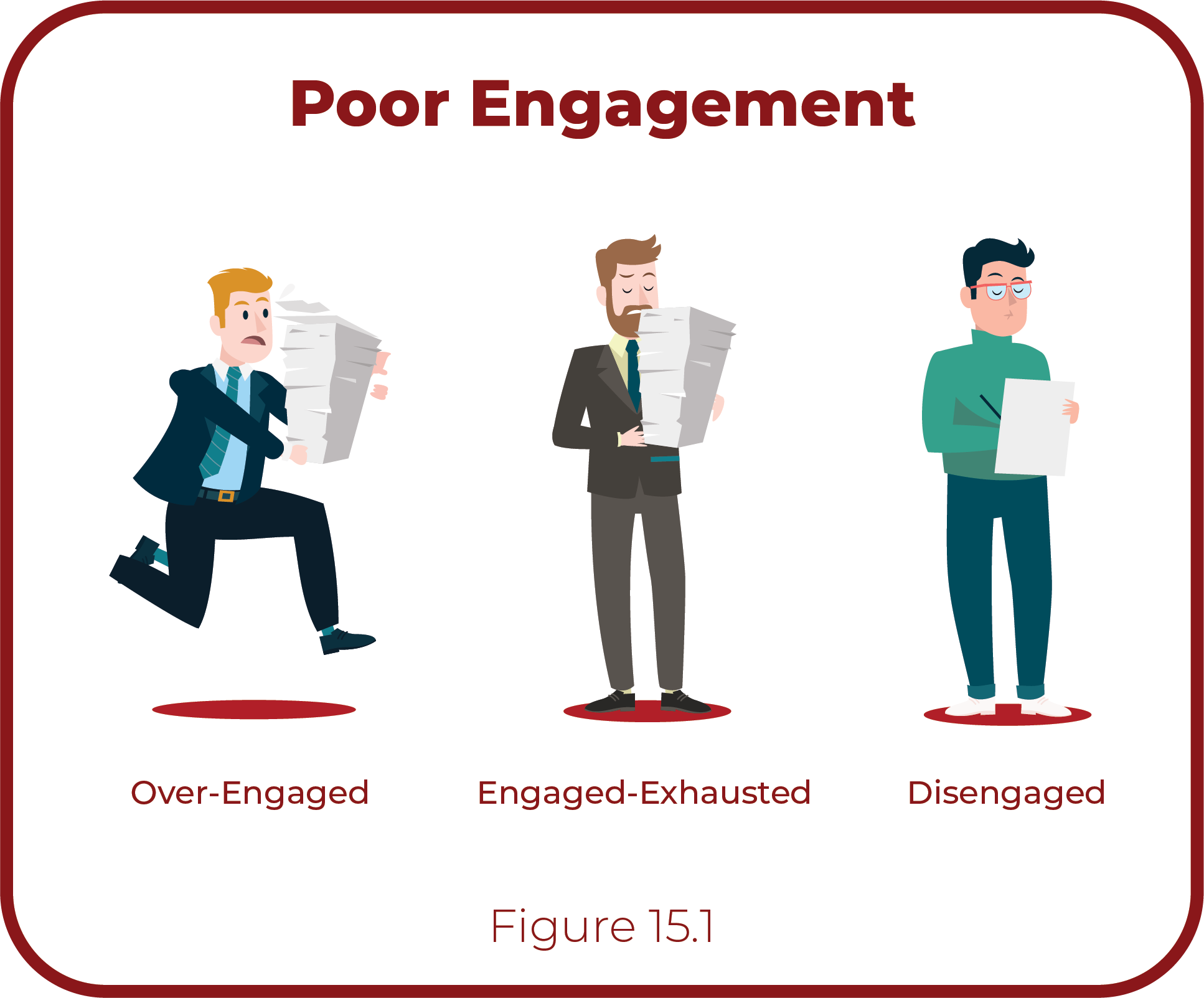 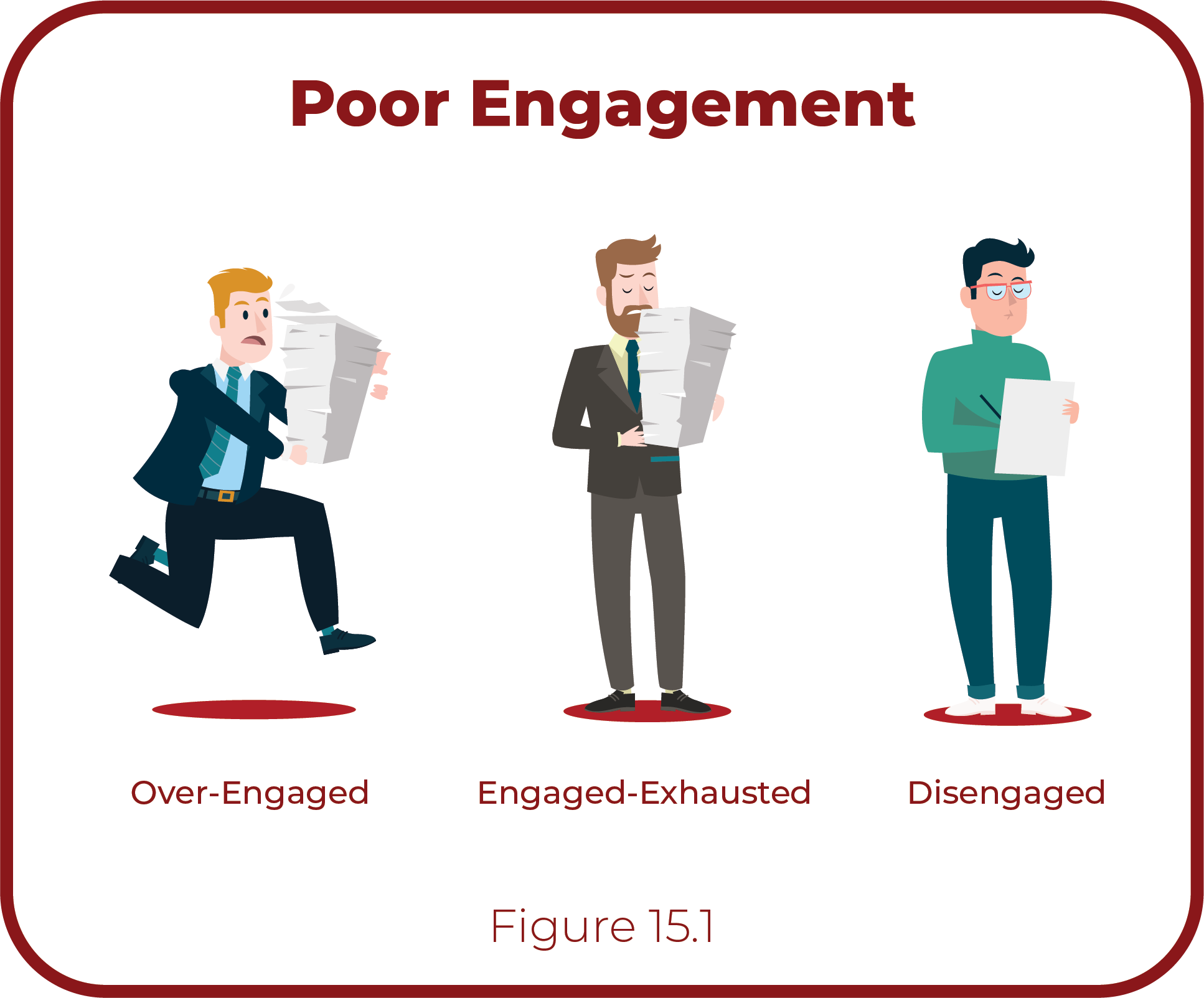 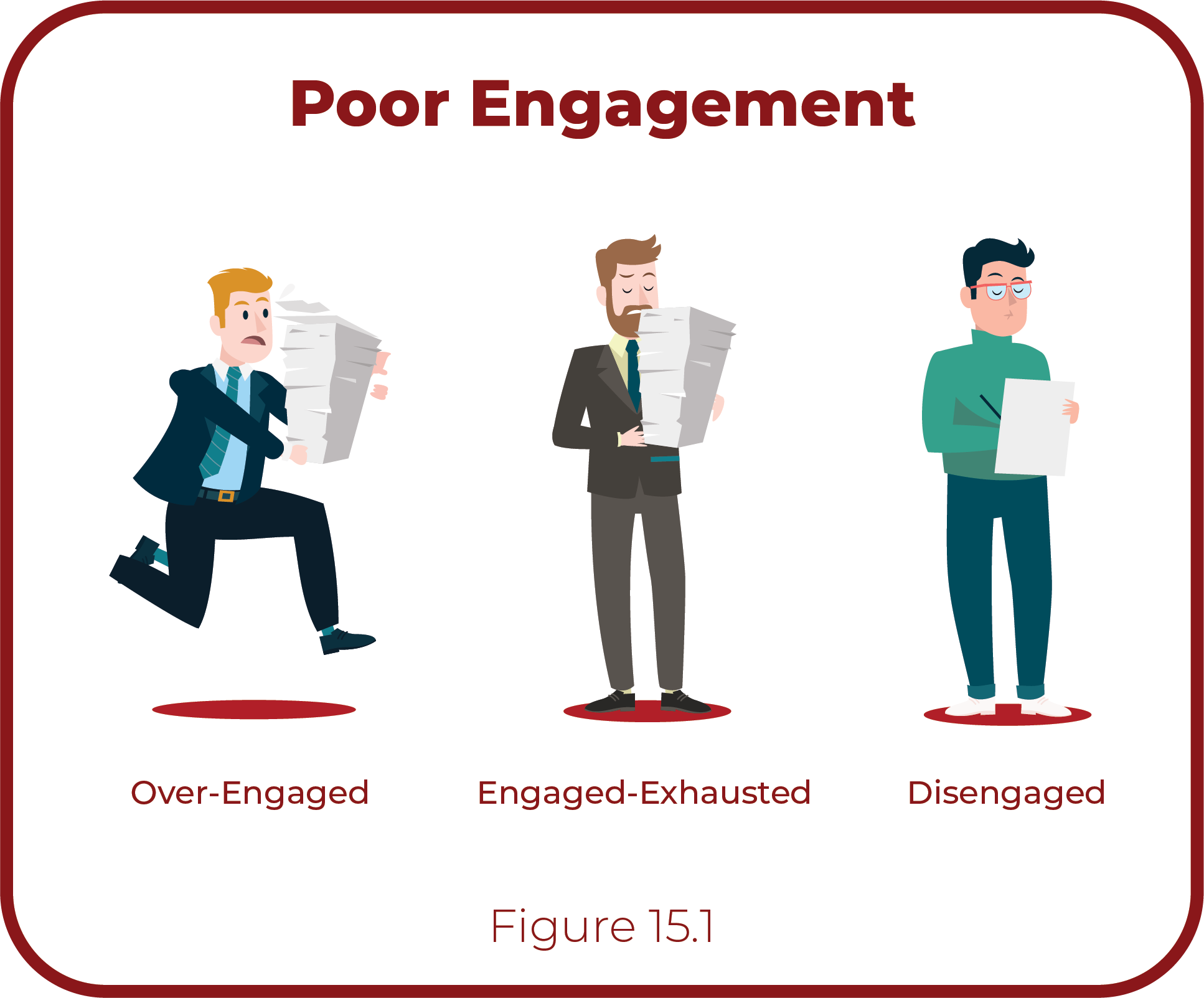 “I wish I hadn’t worked so hard.”
“I wish I had let myself be happier.”
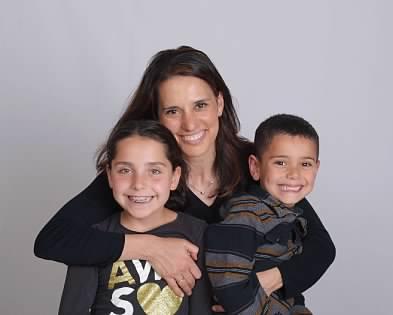 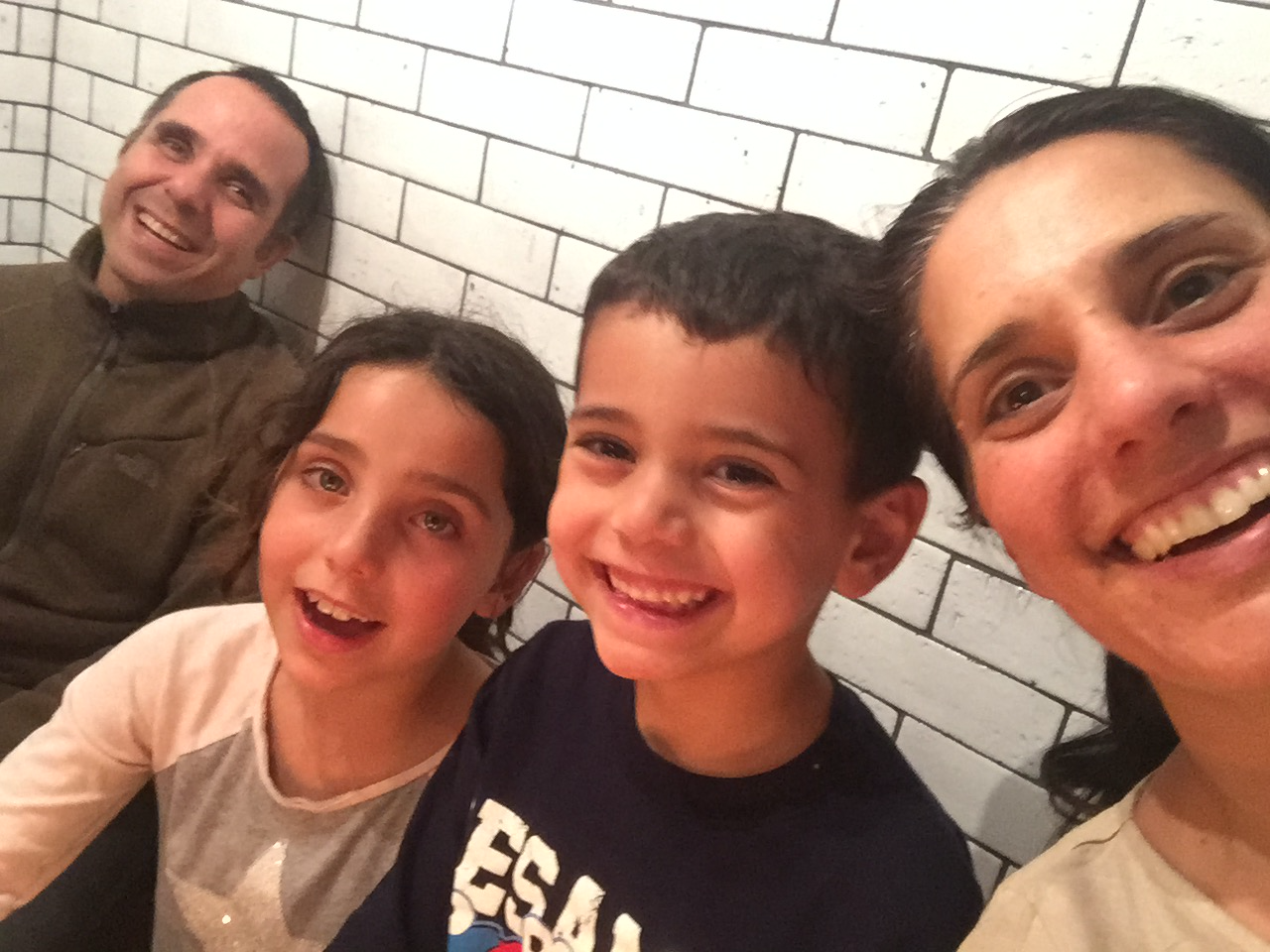 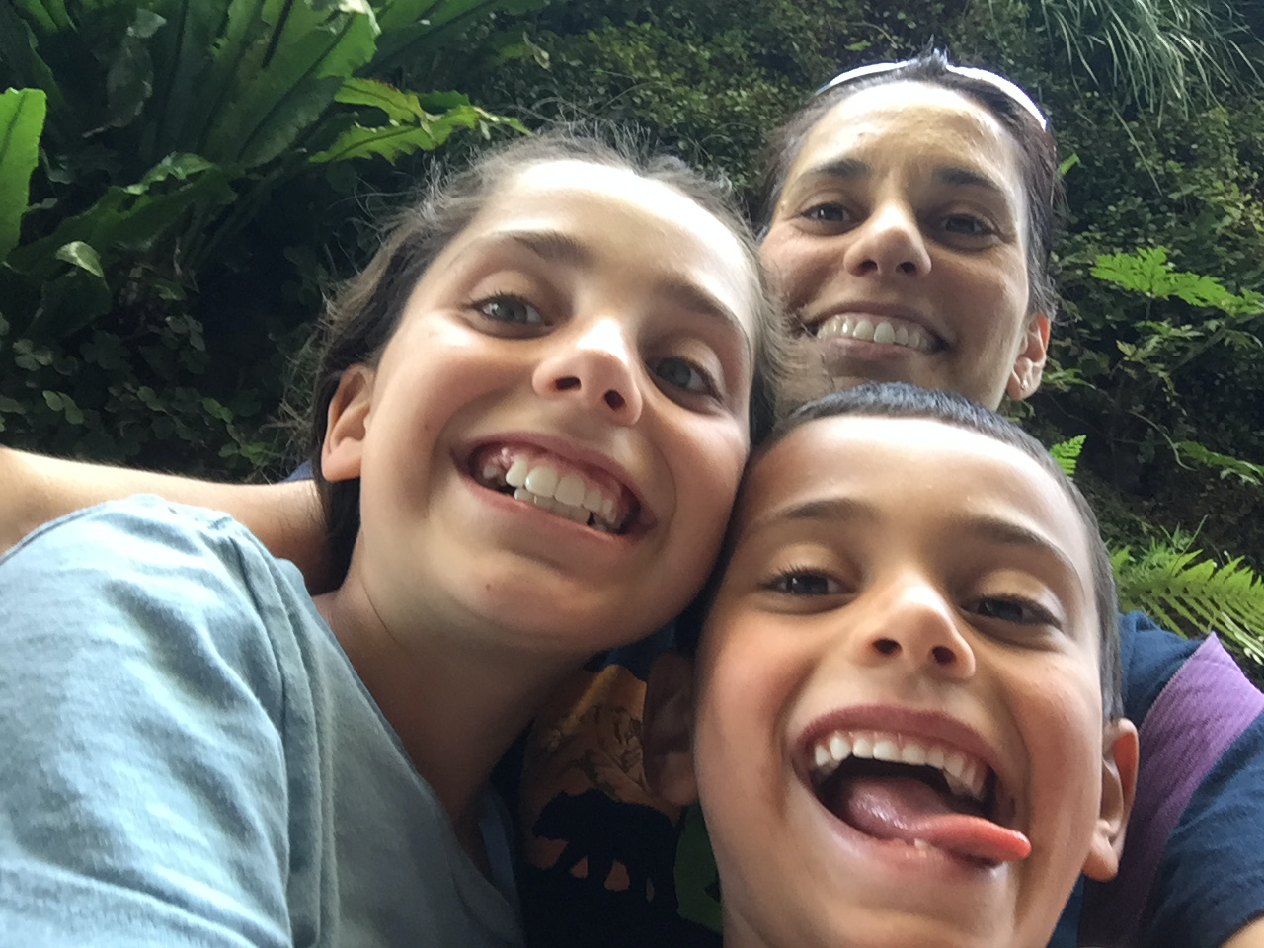 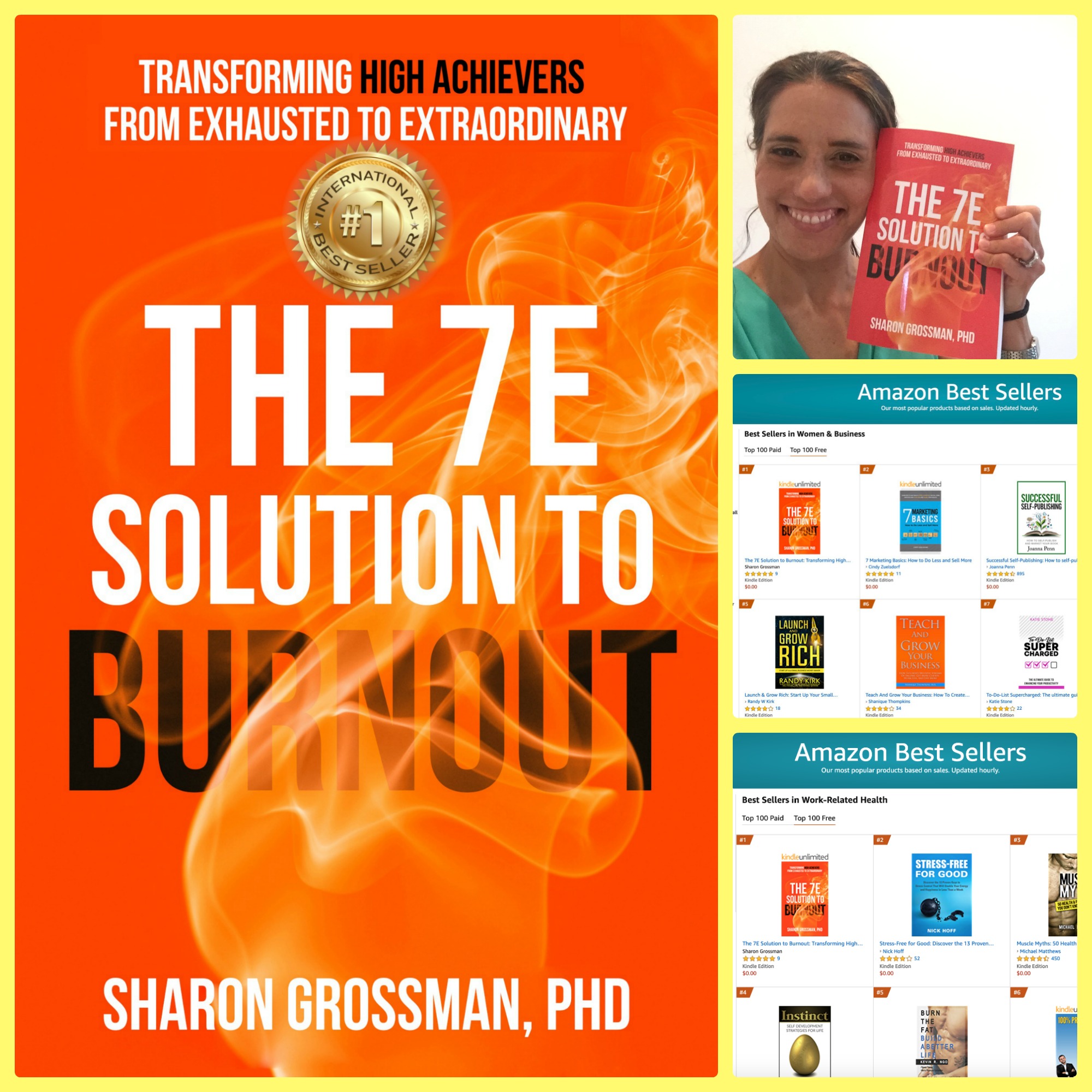 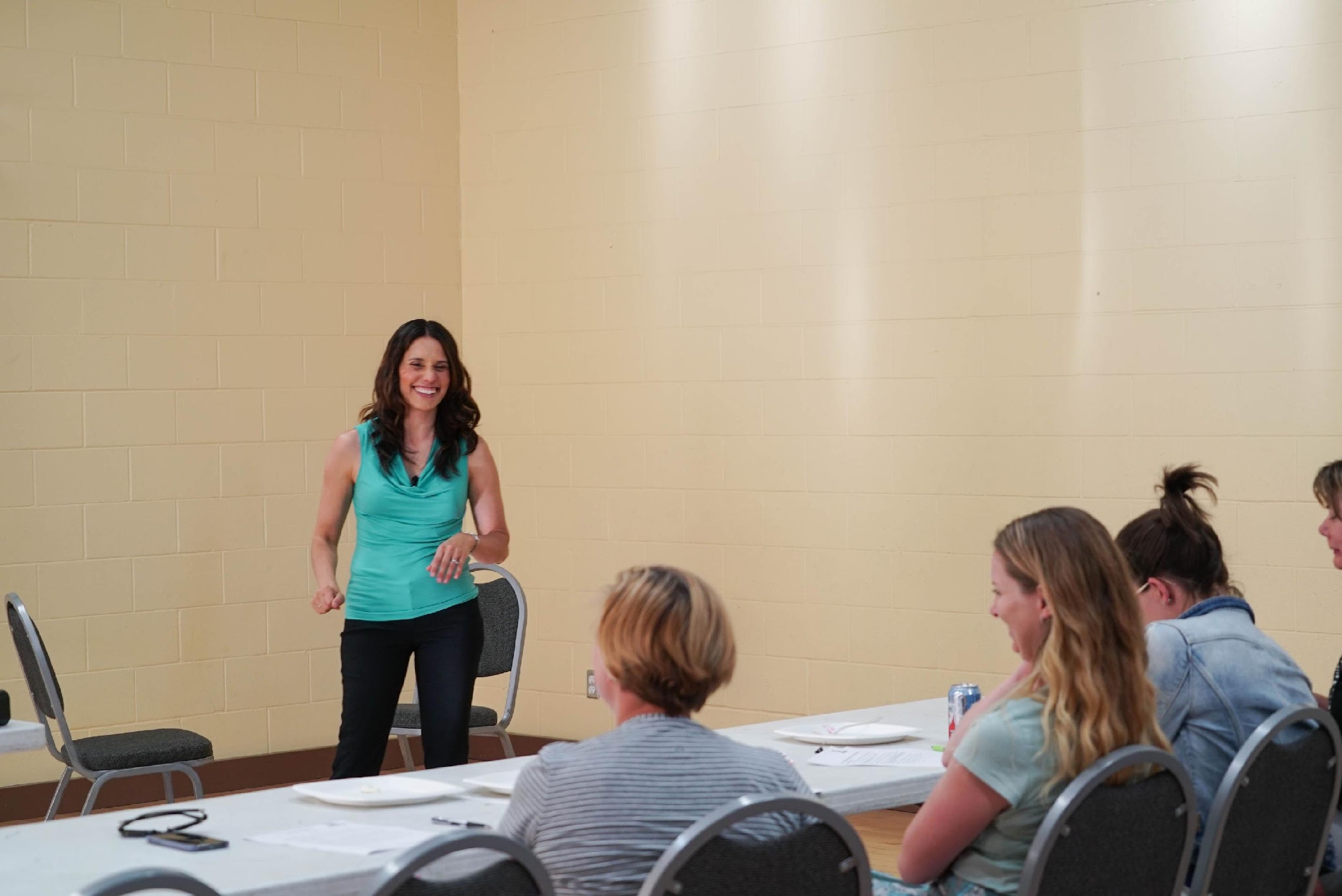 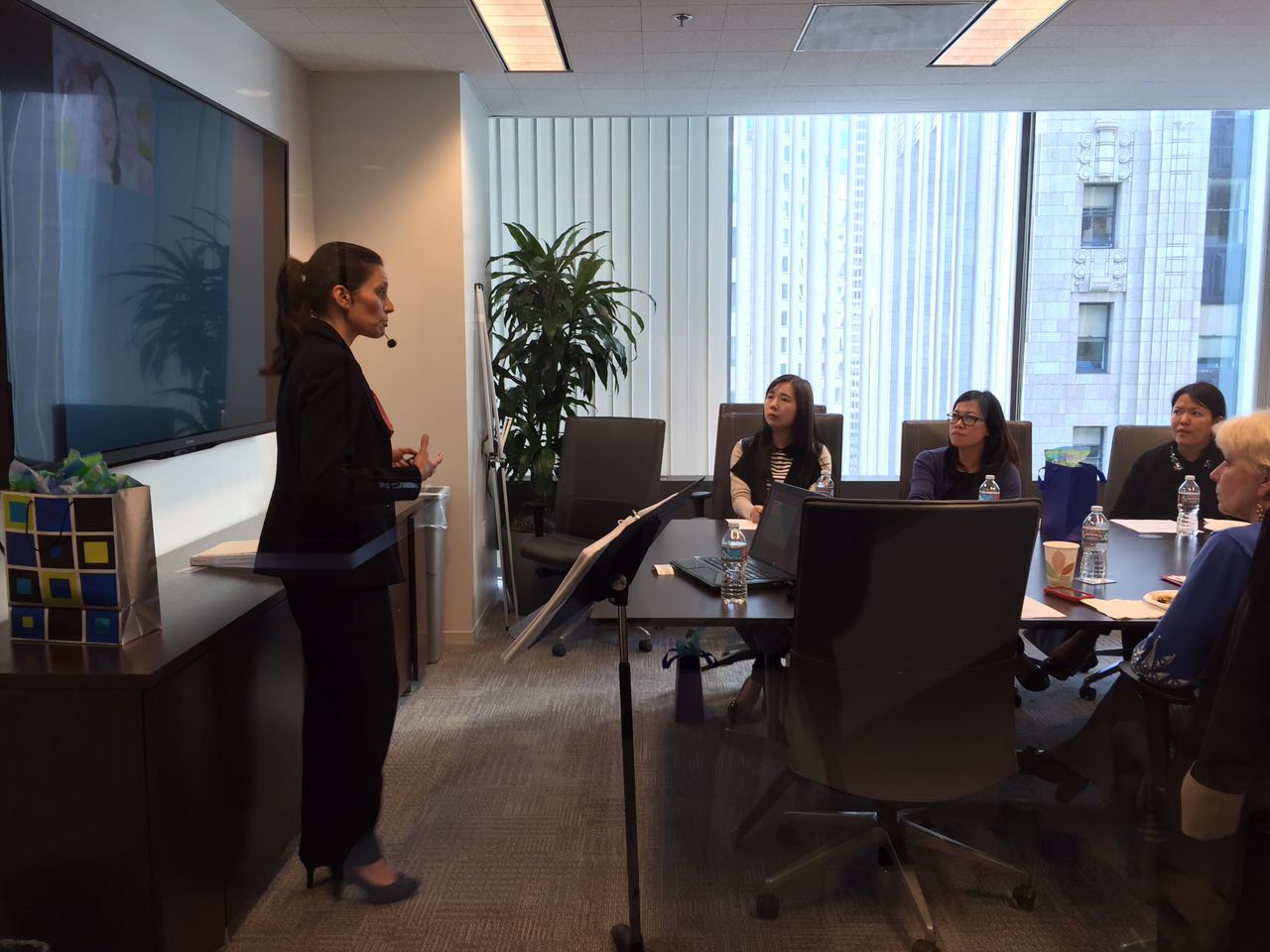 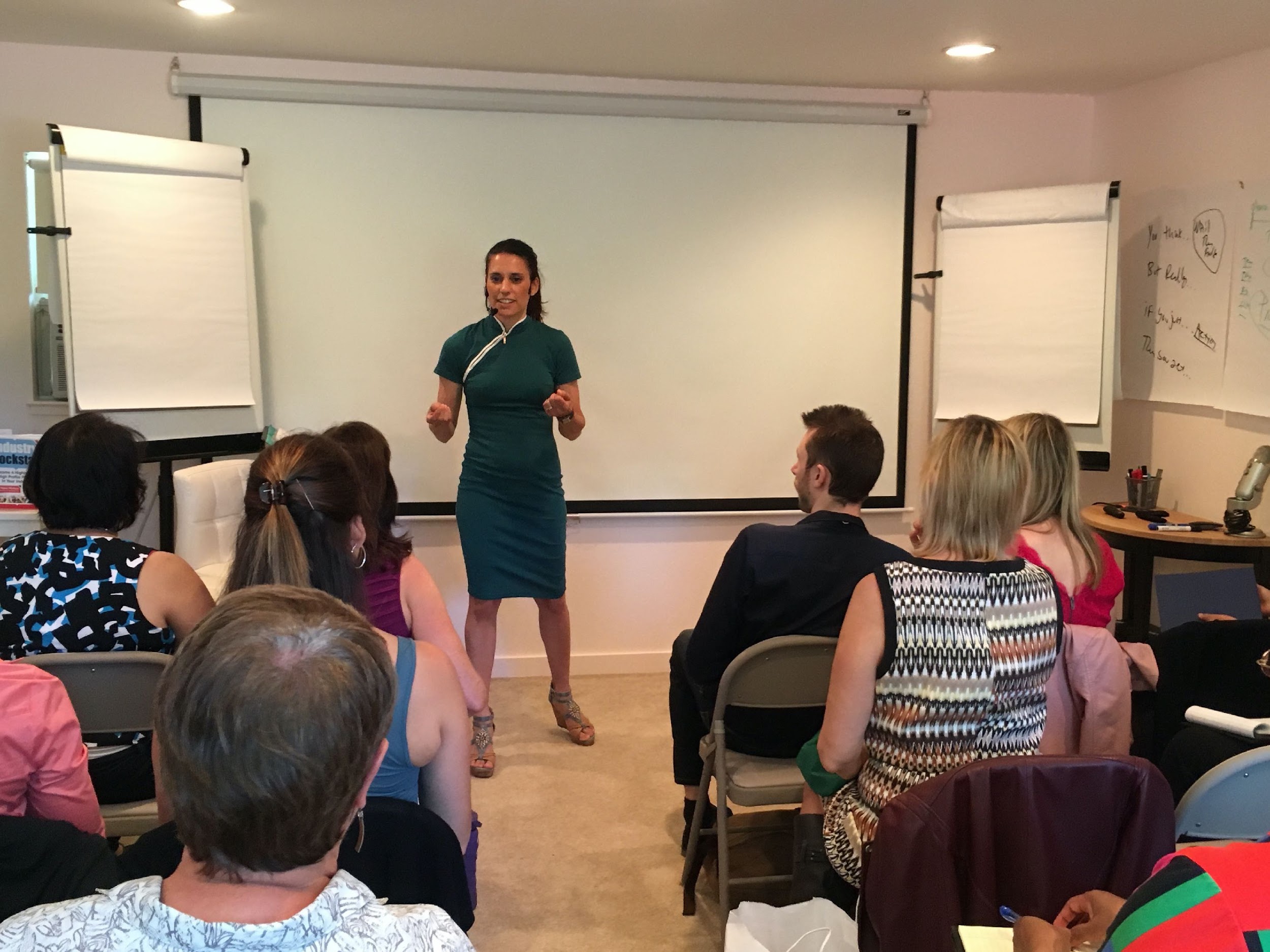 Reflection
Everything In Your Life Is A Reflection Of You
How Could You?!
How Can I!
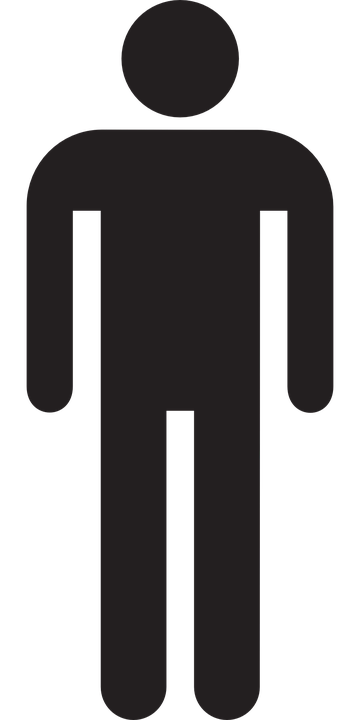 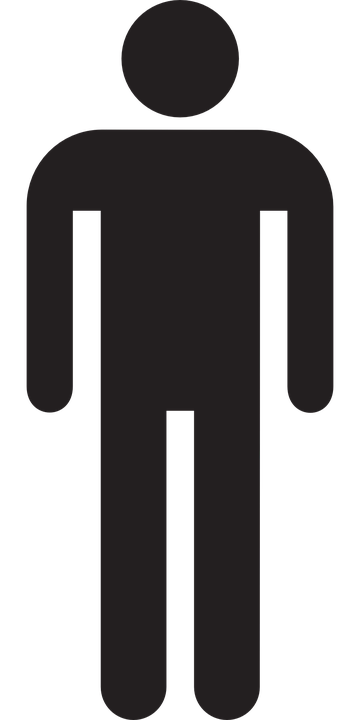 Two Types
Of People
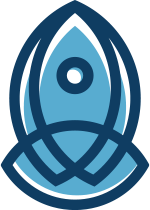 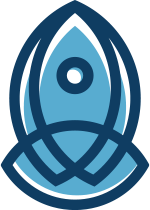 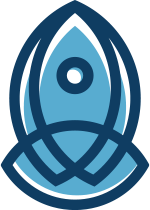 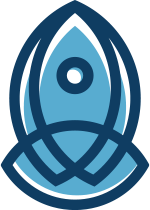 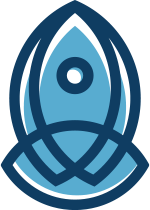 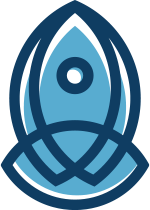 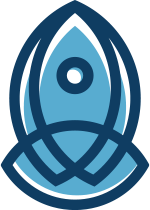 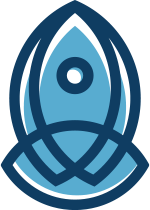 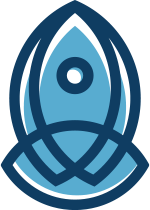 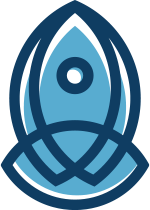 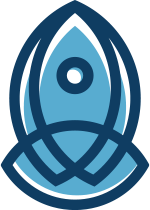 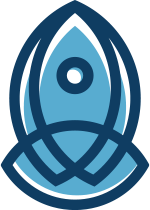 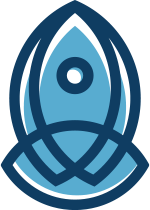 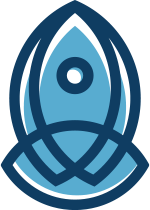 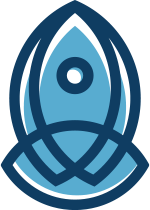 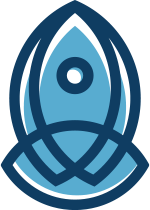 Are you afraid you’re a fraud who’s about to get discovered?
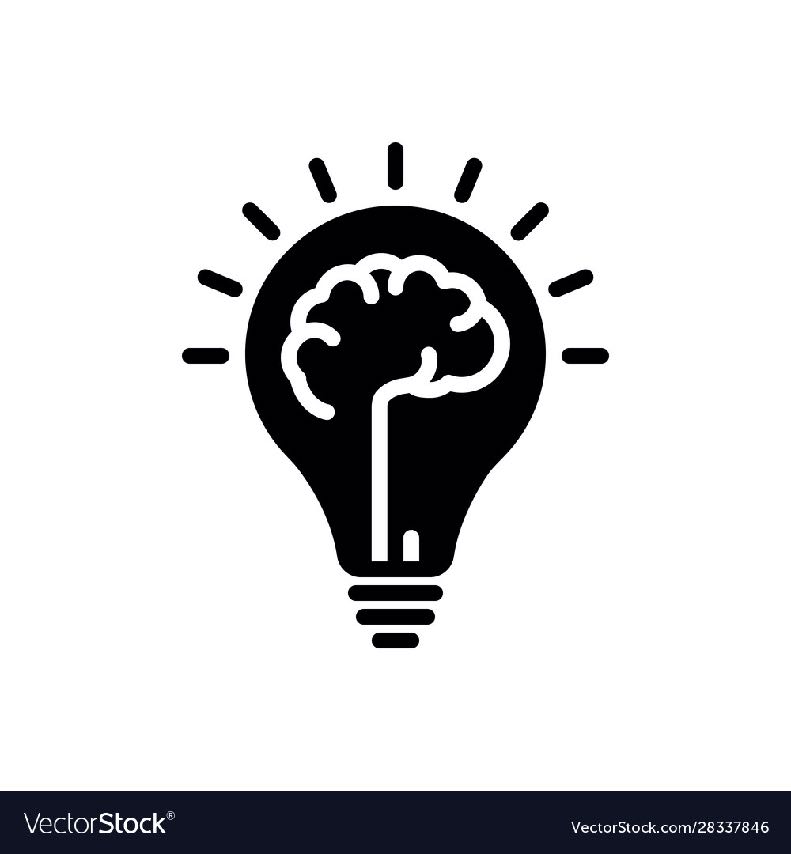 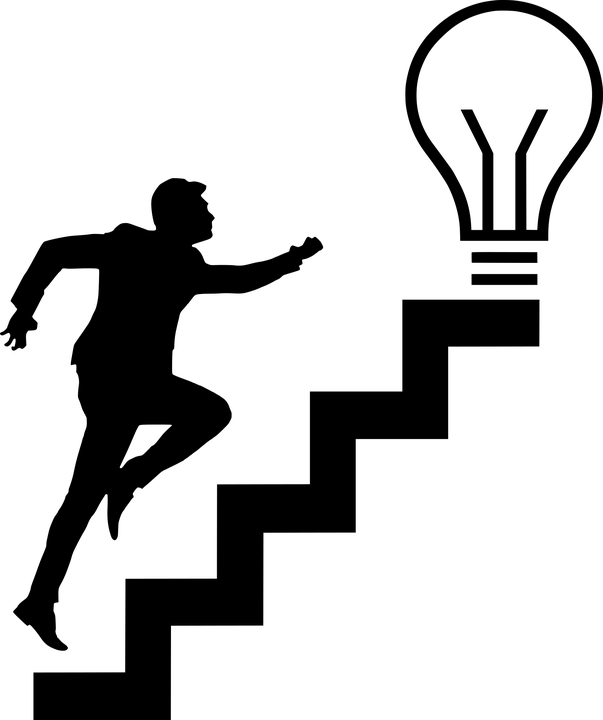 I am an imposter
Work harder
Burn out
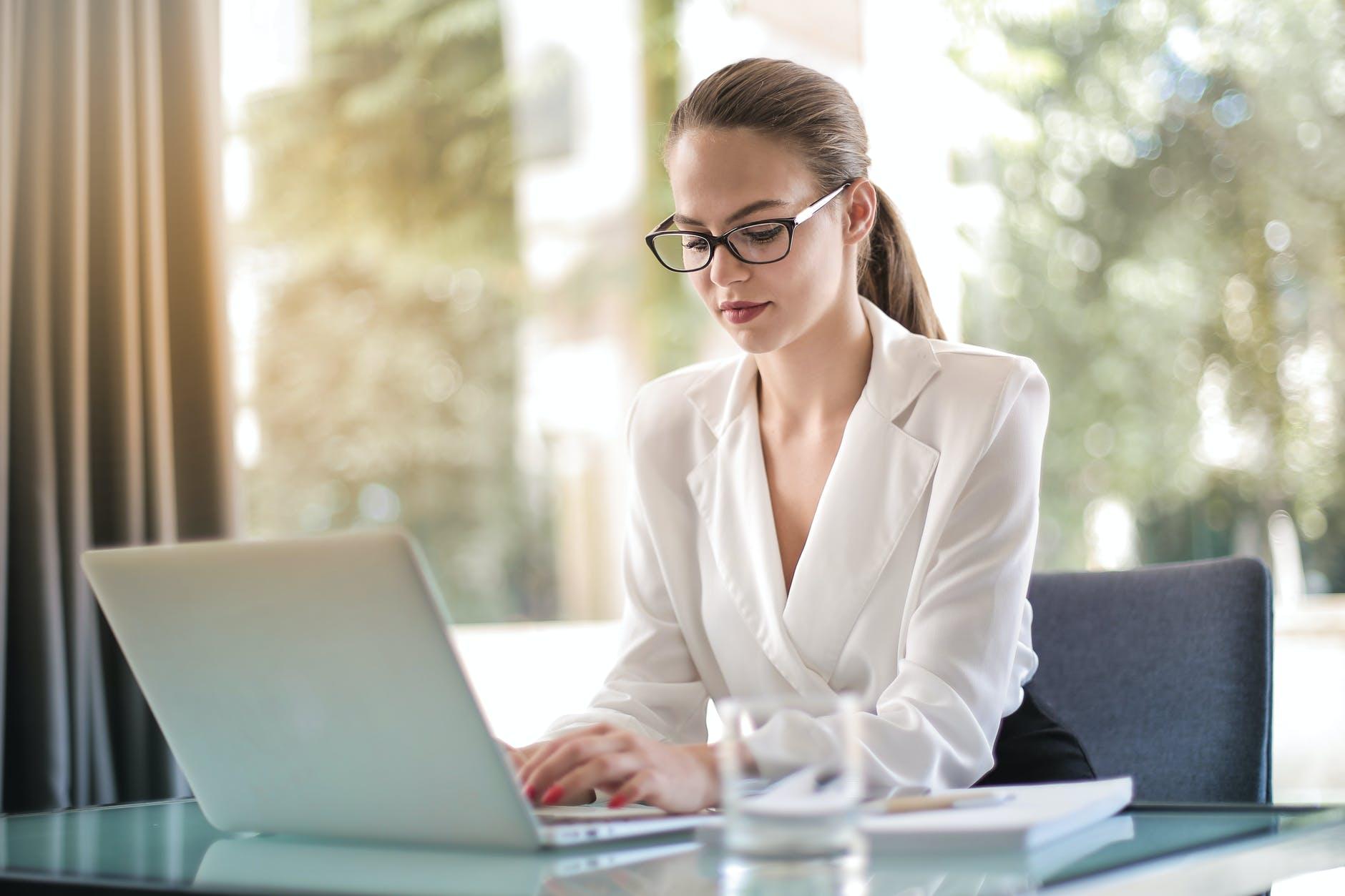 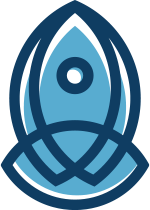 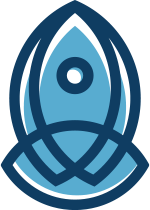 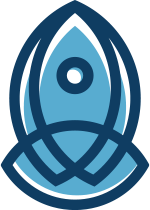 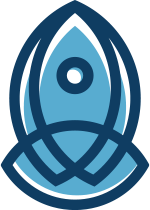 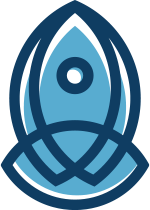 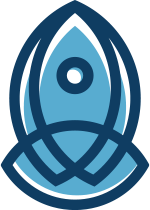 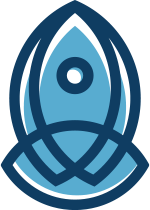 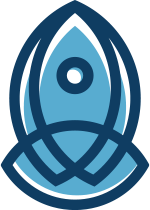 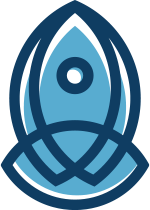 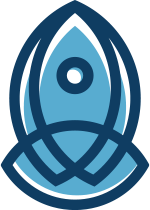 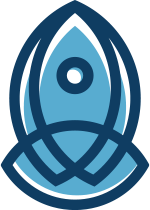 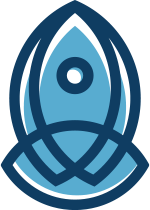 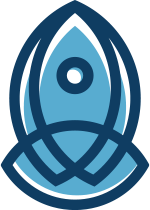 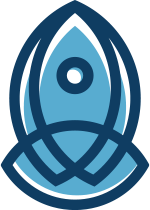 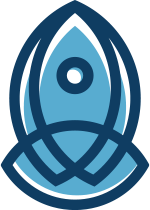 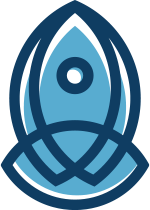 Do you tend to see the glass half empty?
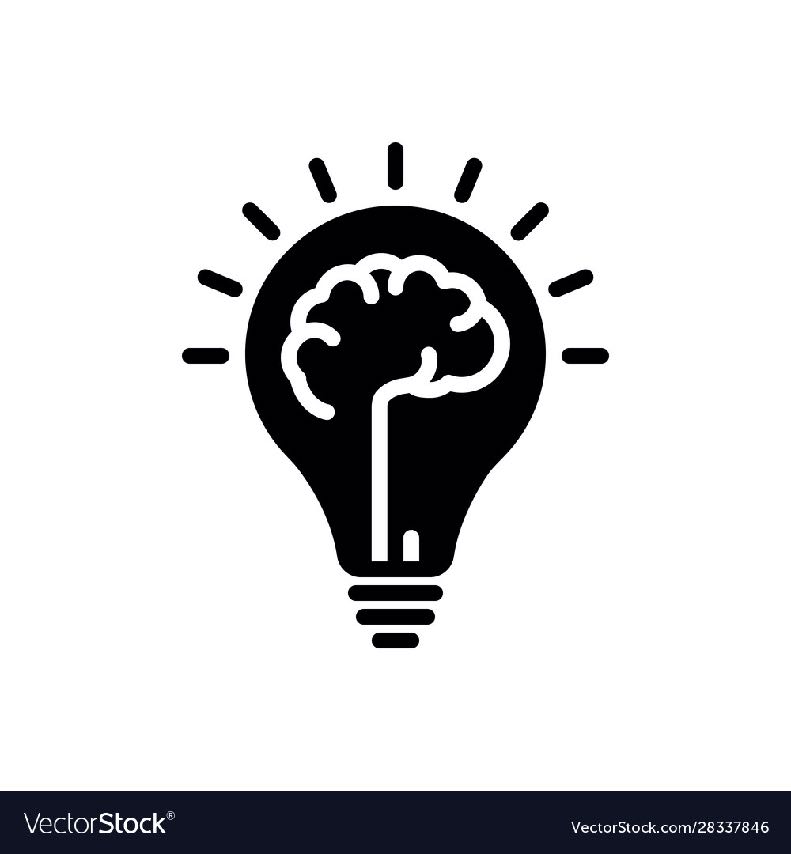 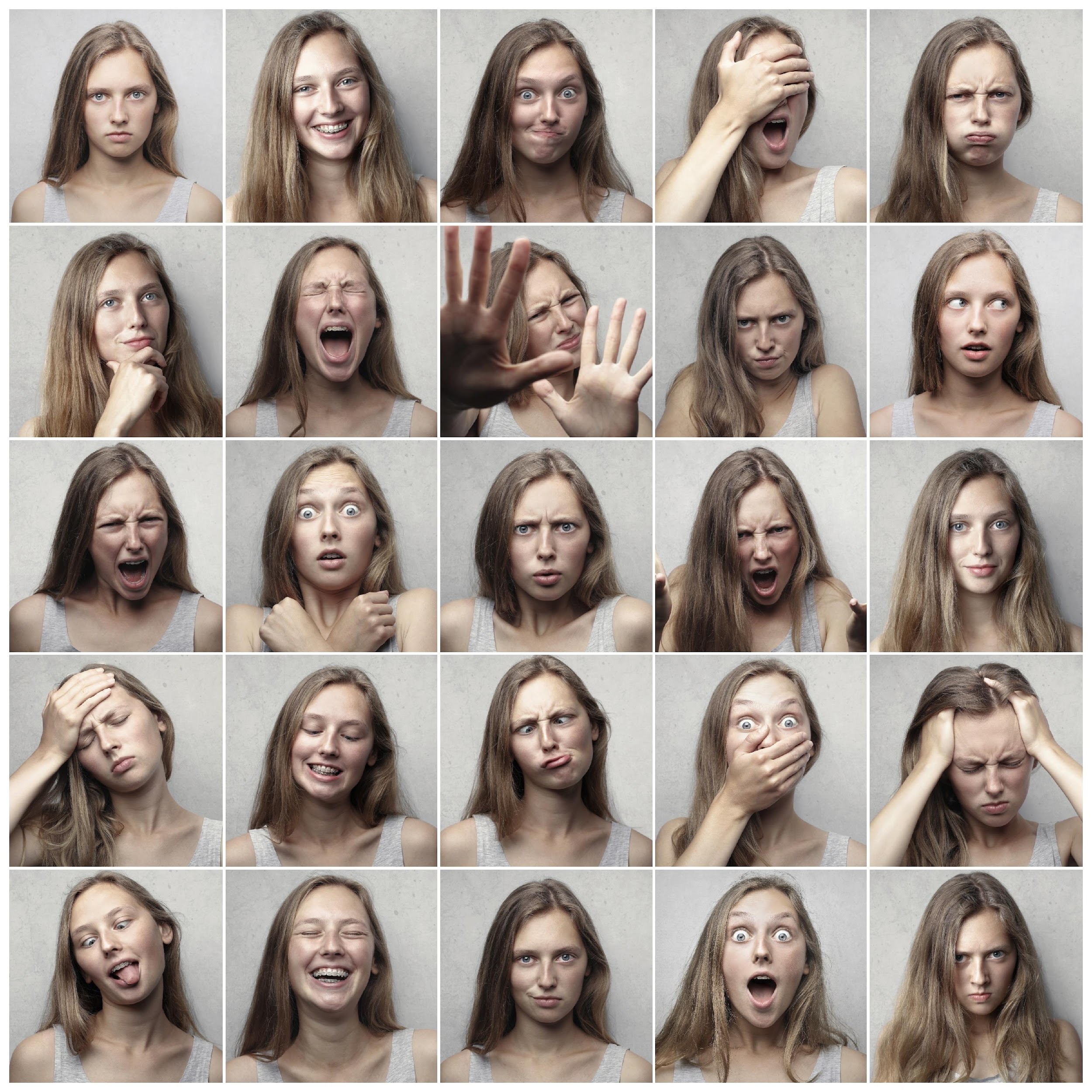 Stressed
Anxious
Drained
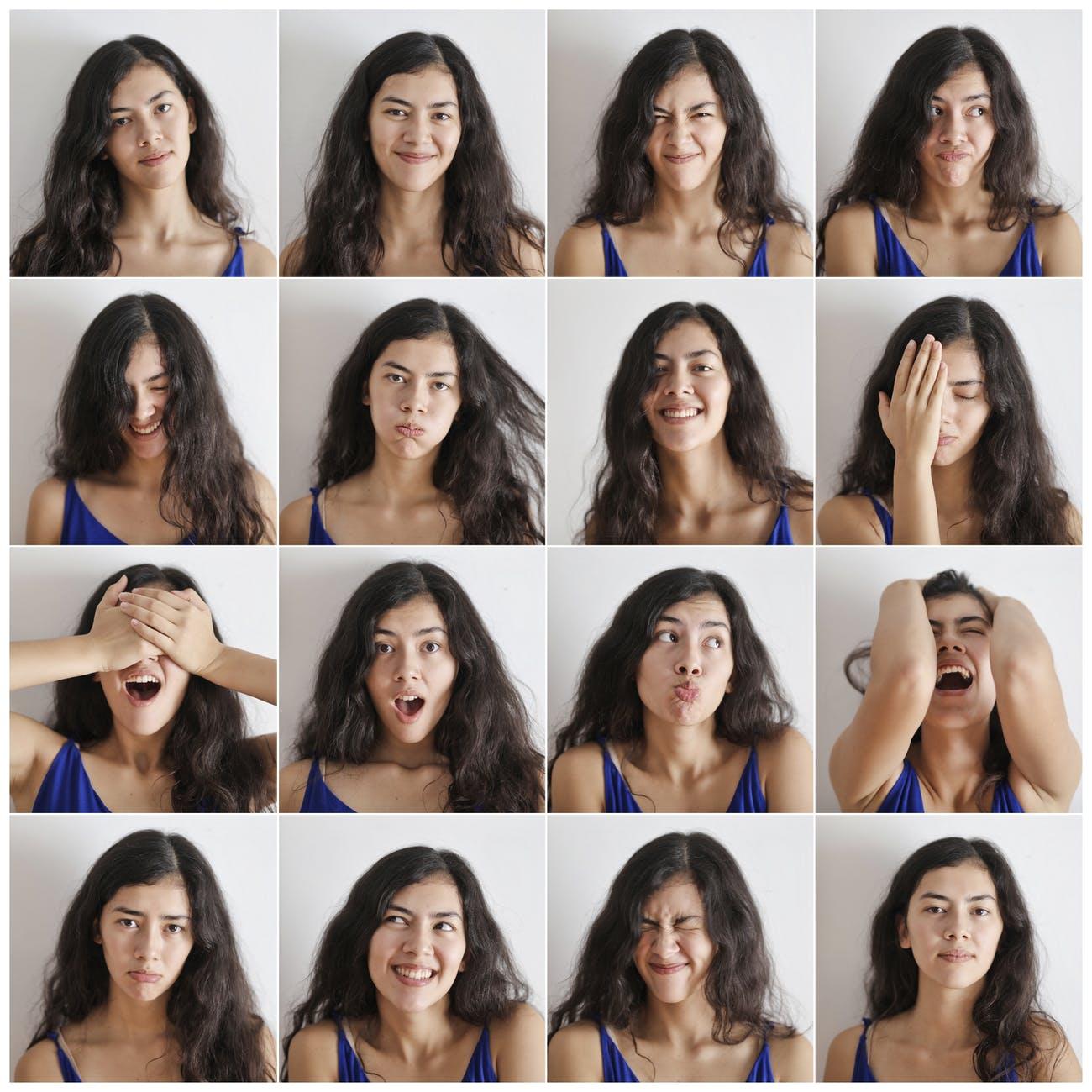 You Can Change Your Outlook
Happy
Energized
Calm
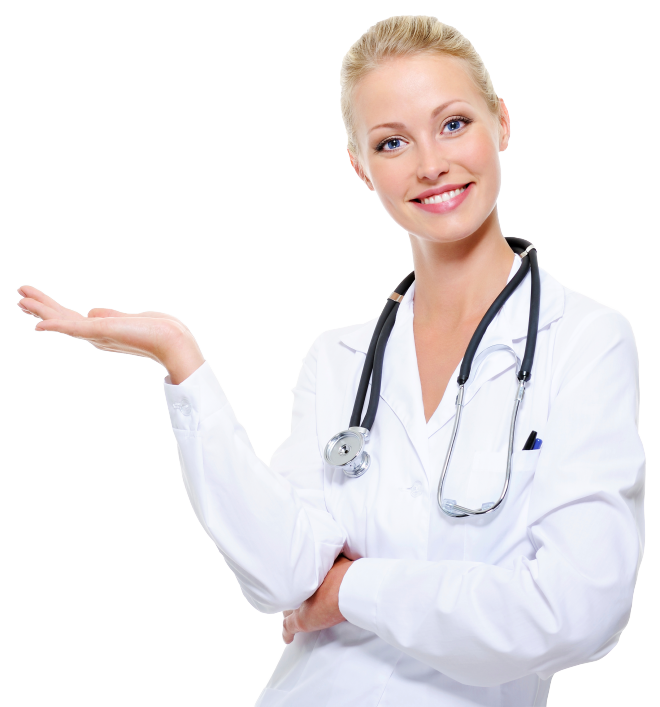 “Years of negative thinking had gotten me into a technically good place in life where I was miserable – a scary place of burnout, fatigue, demoralization, and finally depression…”
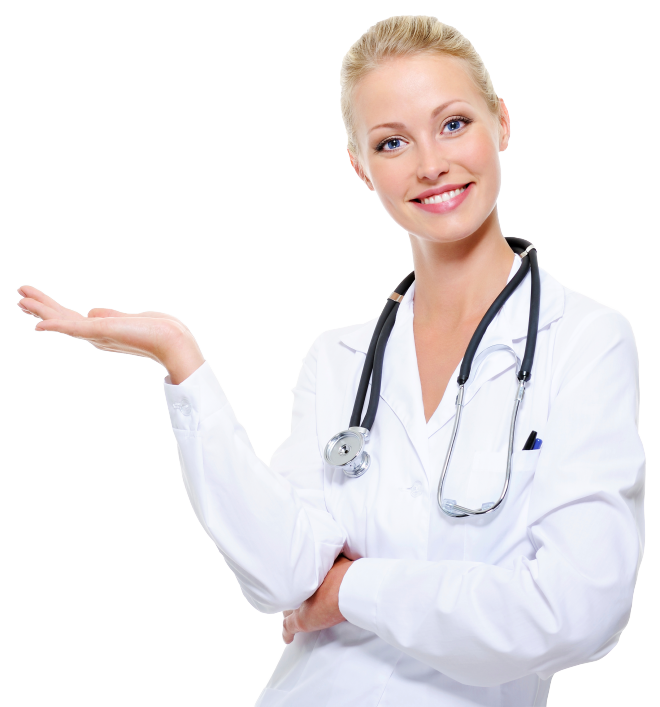 “… I was and continue to be (happily) shocked at the change in perspective that working with Dr. Sharon helped me to take, and by the impact that it has had on my life.”
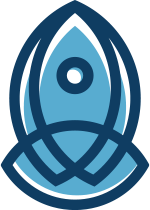 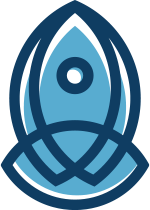 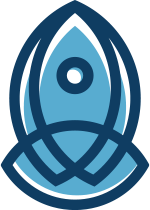 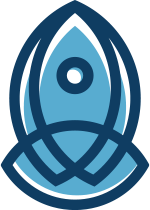 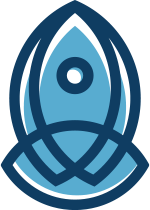 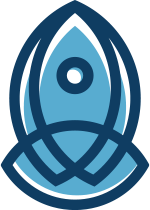 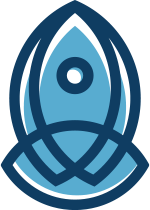 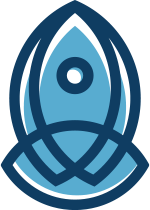 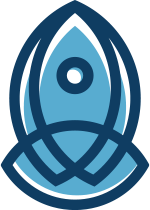 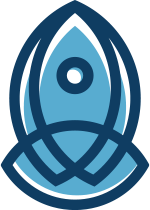 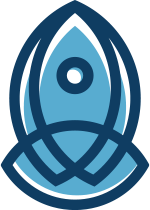 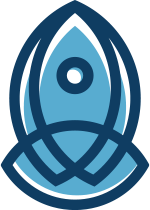 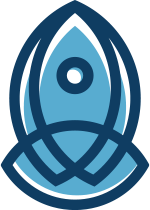 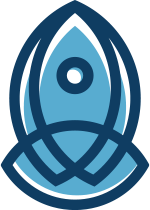 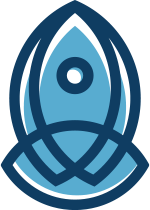 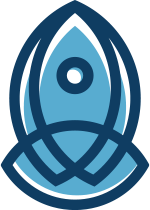 Do you strive for perfection?
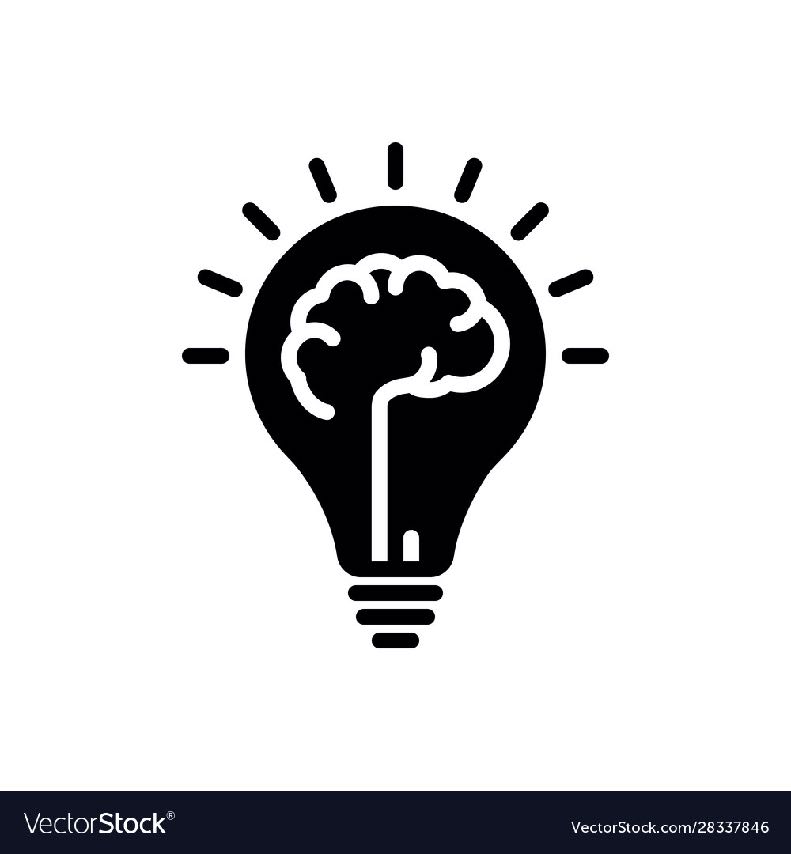 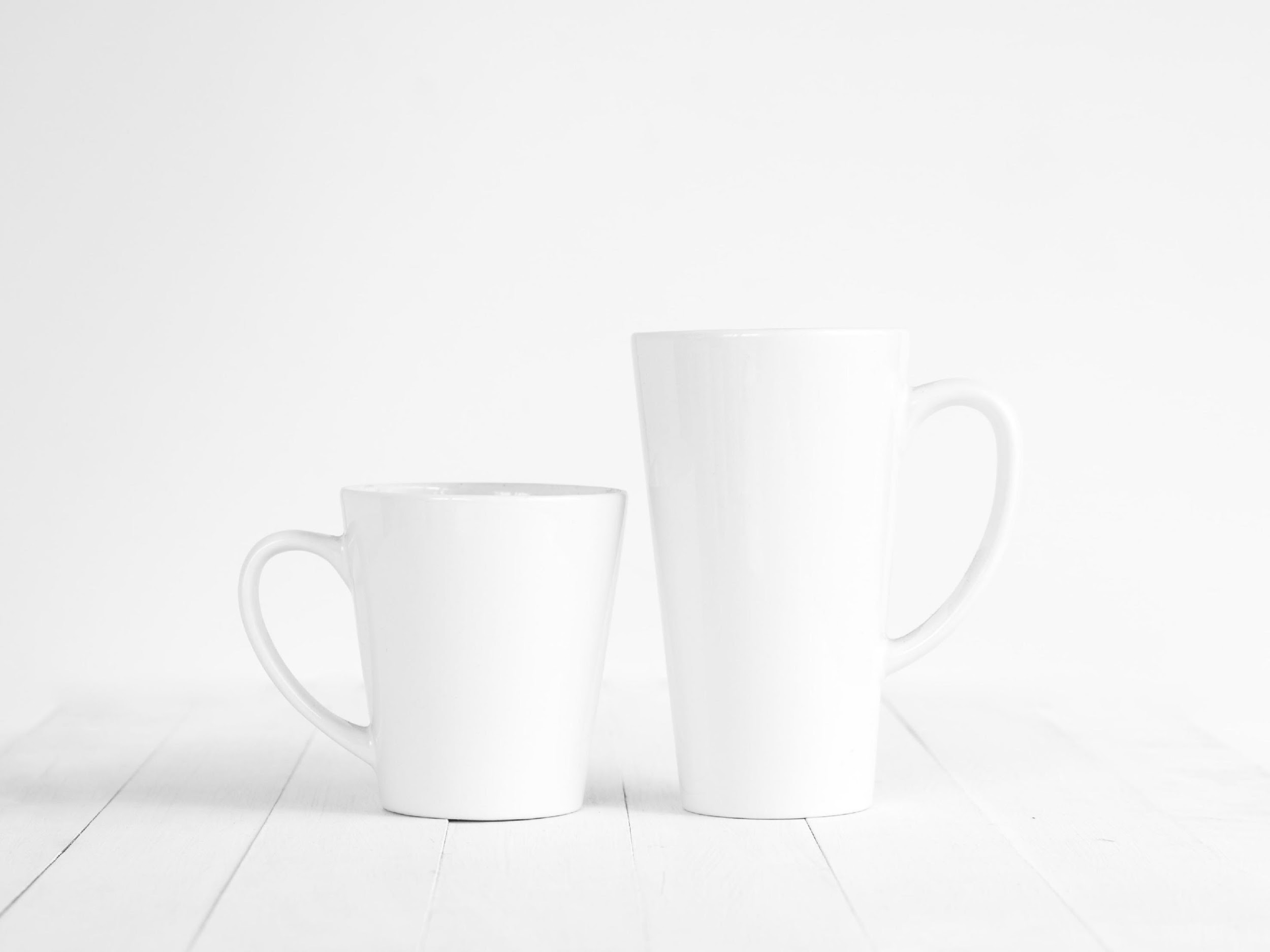 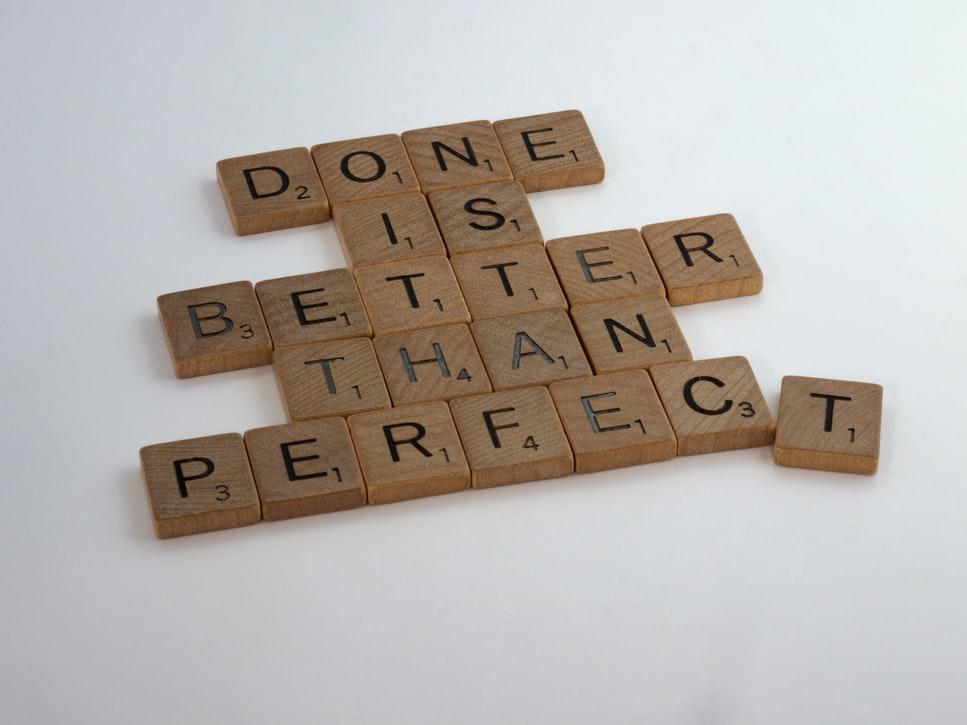 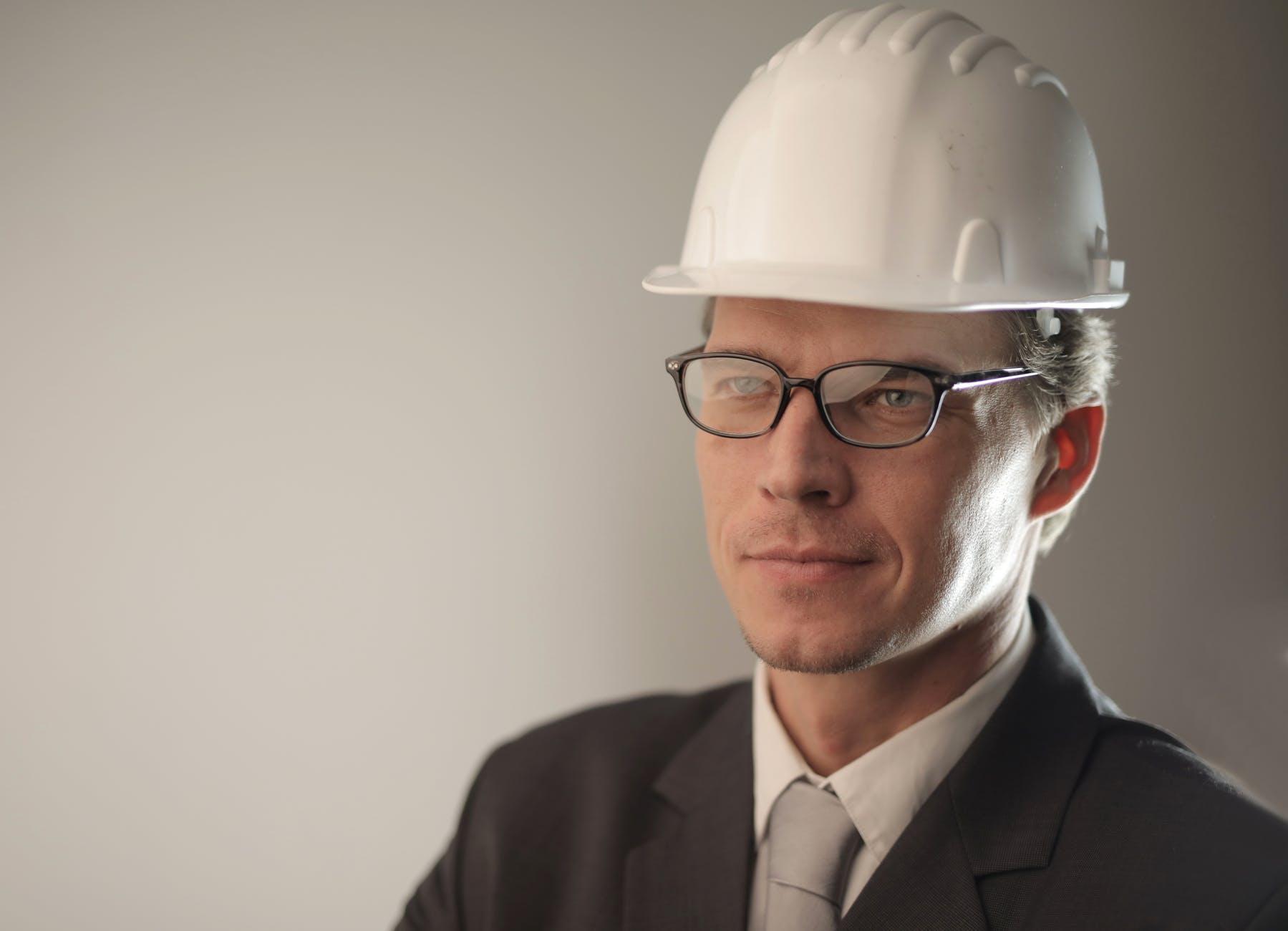 Perfectionism
Procrastination
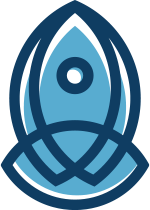 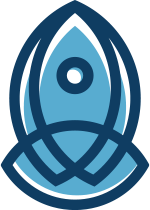 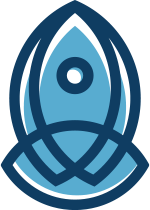 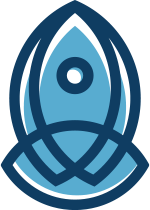 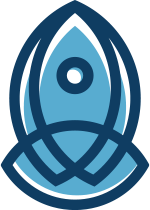 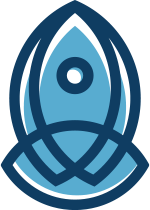 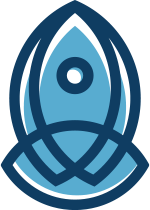 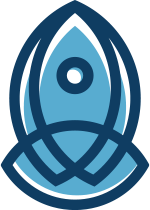 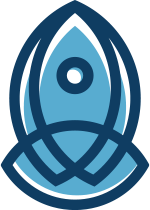 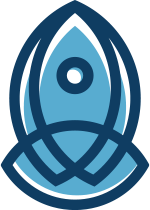 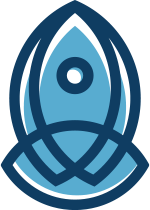 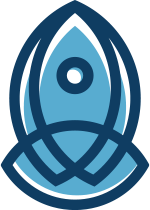 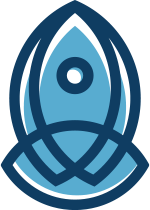 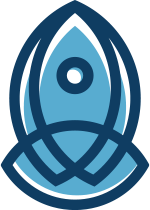 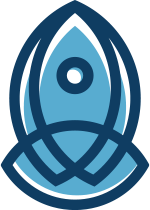 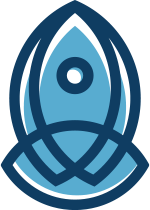 3 Mindsets That 
Lead to Burnout
Imposter Sx
Glass Half Empty
Perfection Seeker
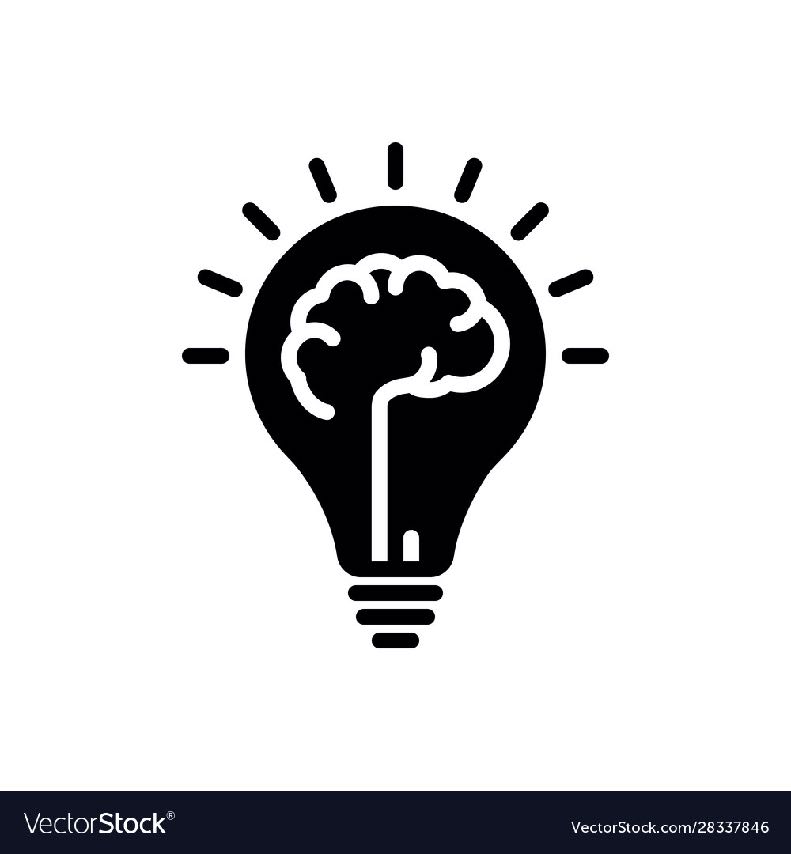 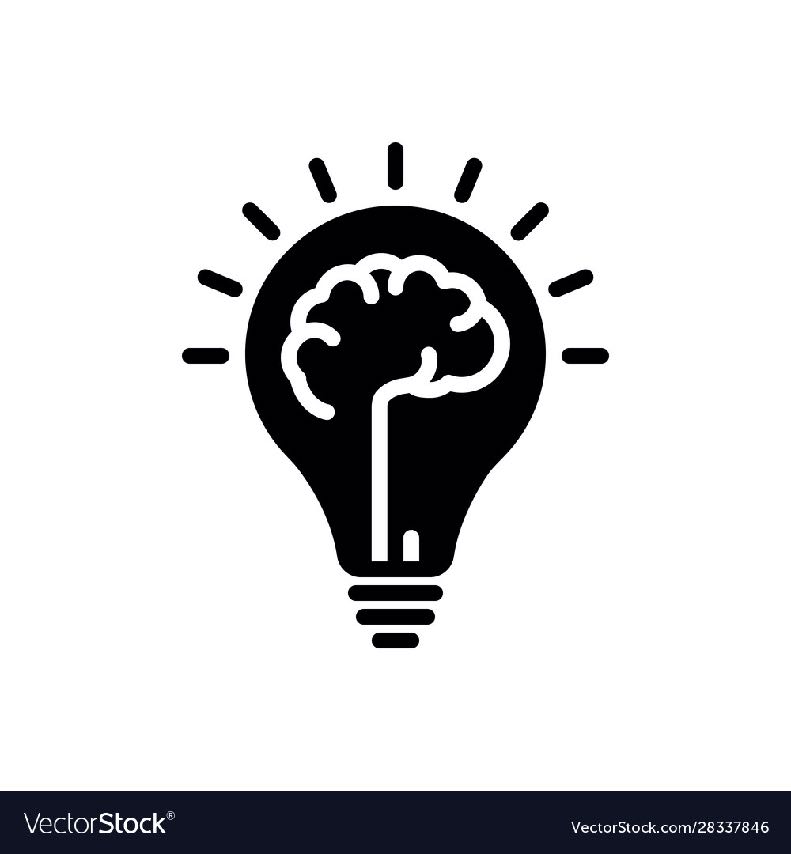 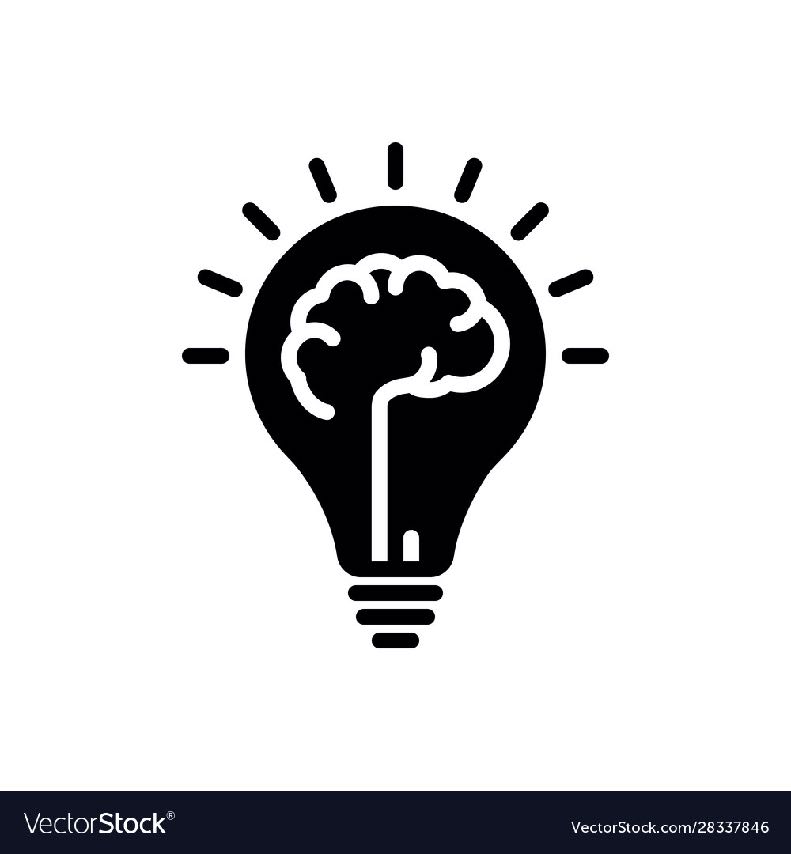 Reflection
Your Experience in the World is 
a Reflection of YOU
Reflection
Are You Managing Your Mind…
Or is Your Mind Managing You?
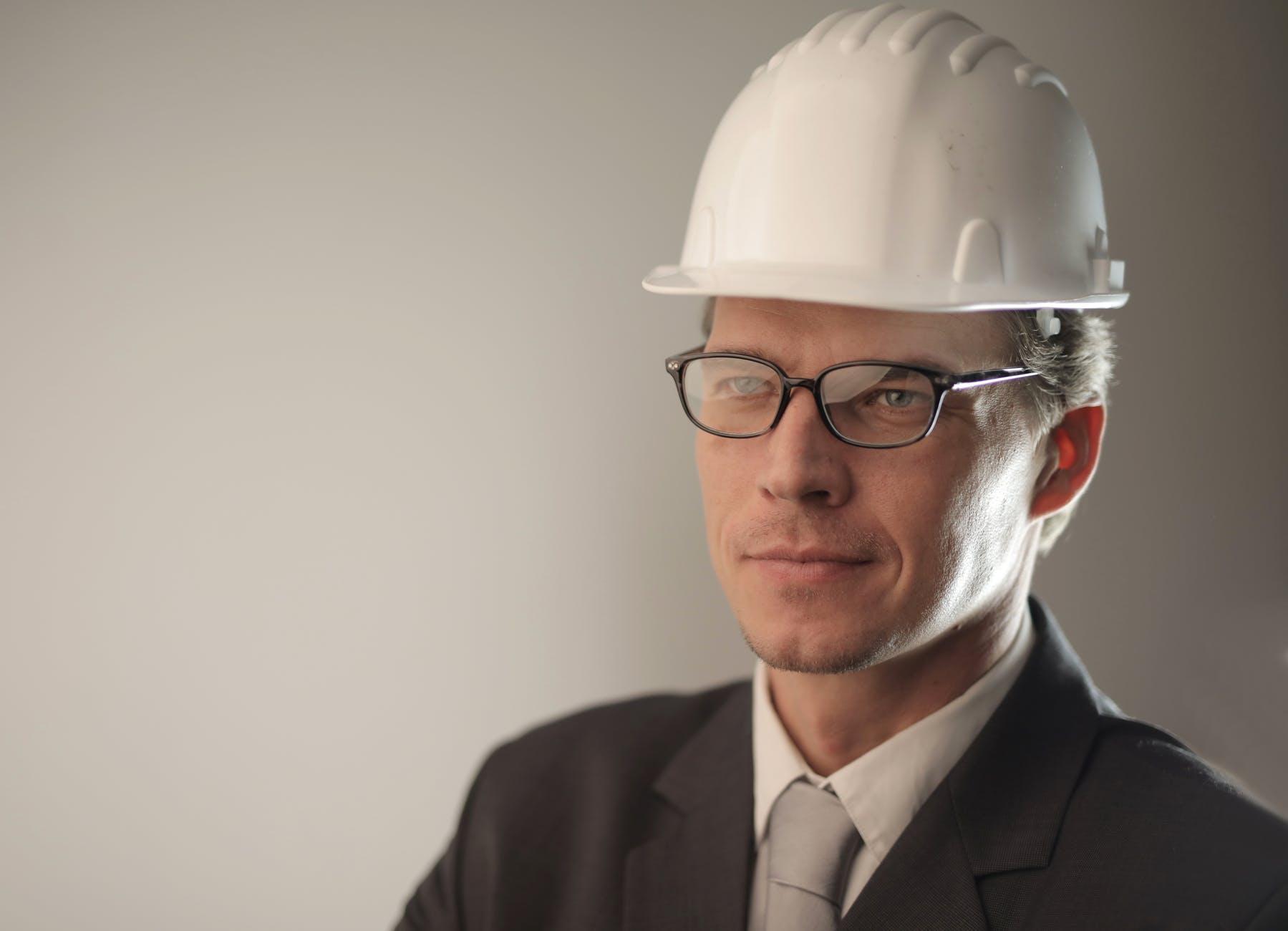 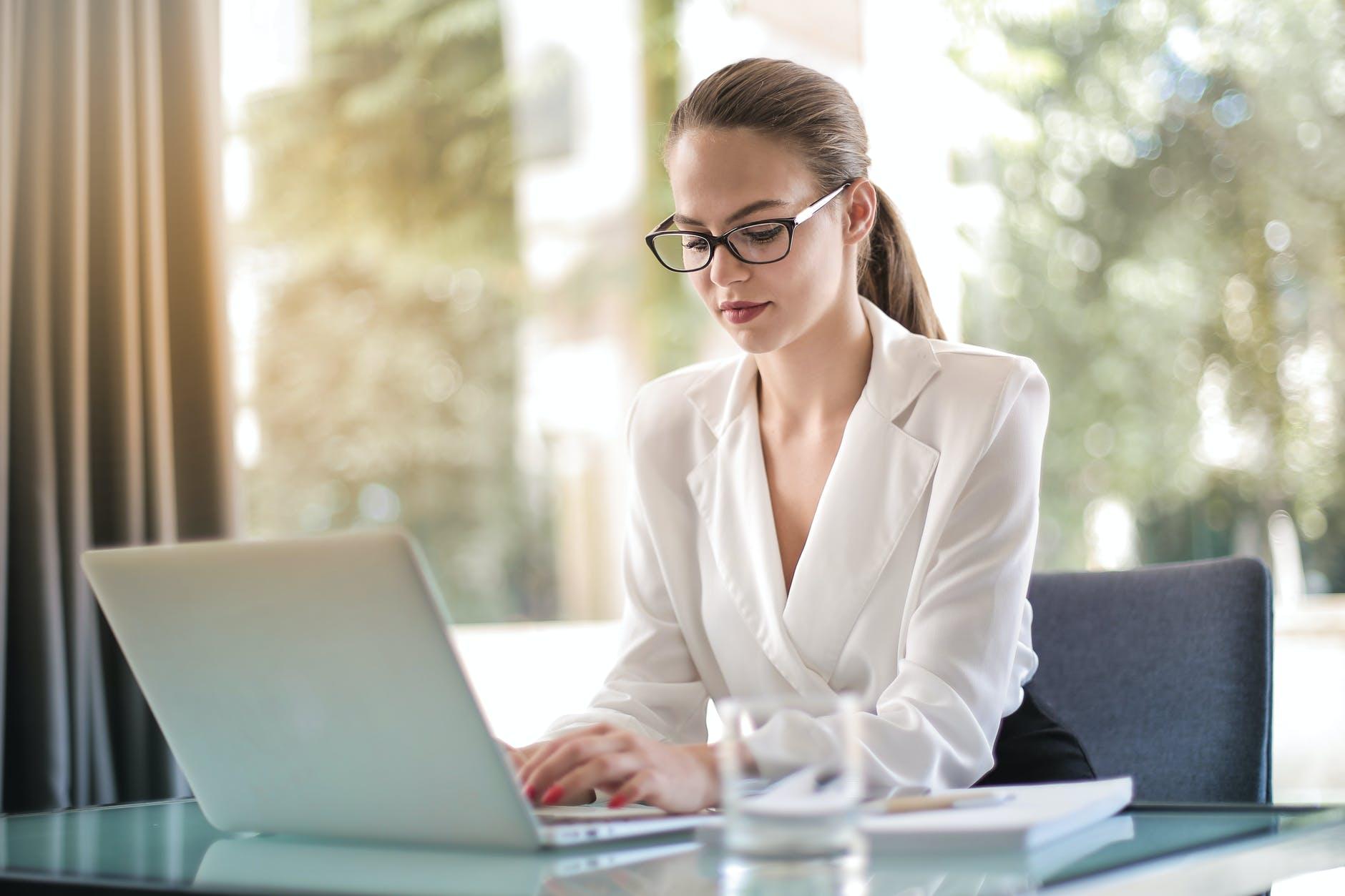 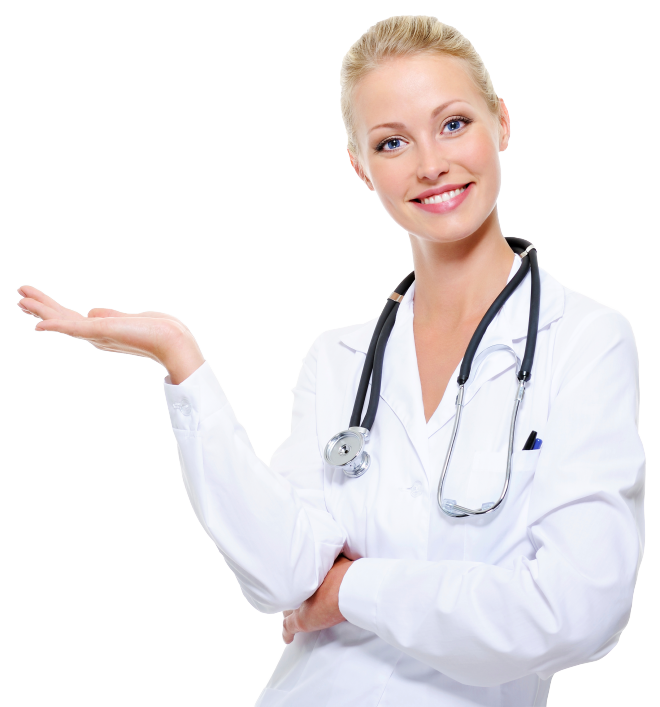 The Winning Formula
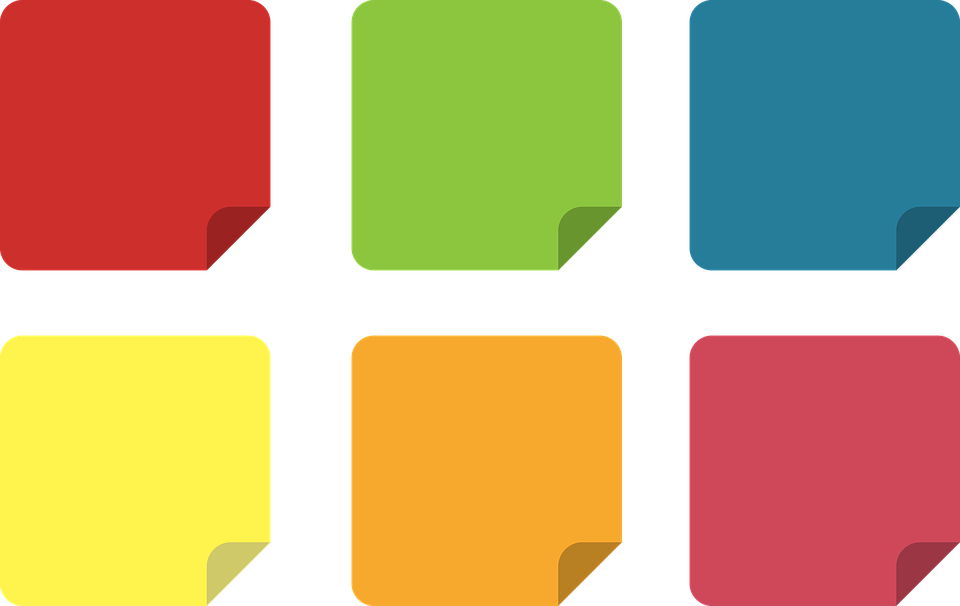 Create a mental image of how you want to feel
Improve your self-talk
Work strategically while employing self-compassion
Invest in mentoring
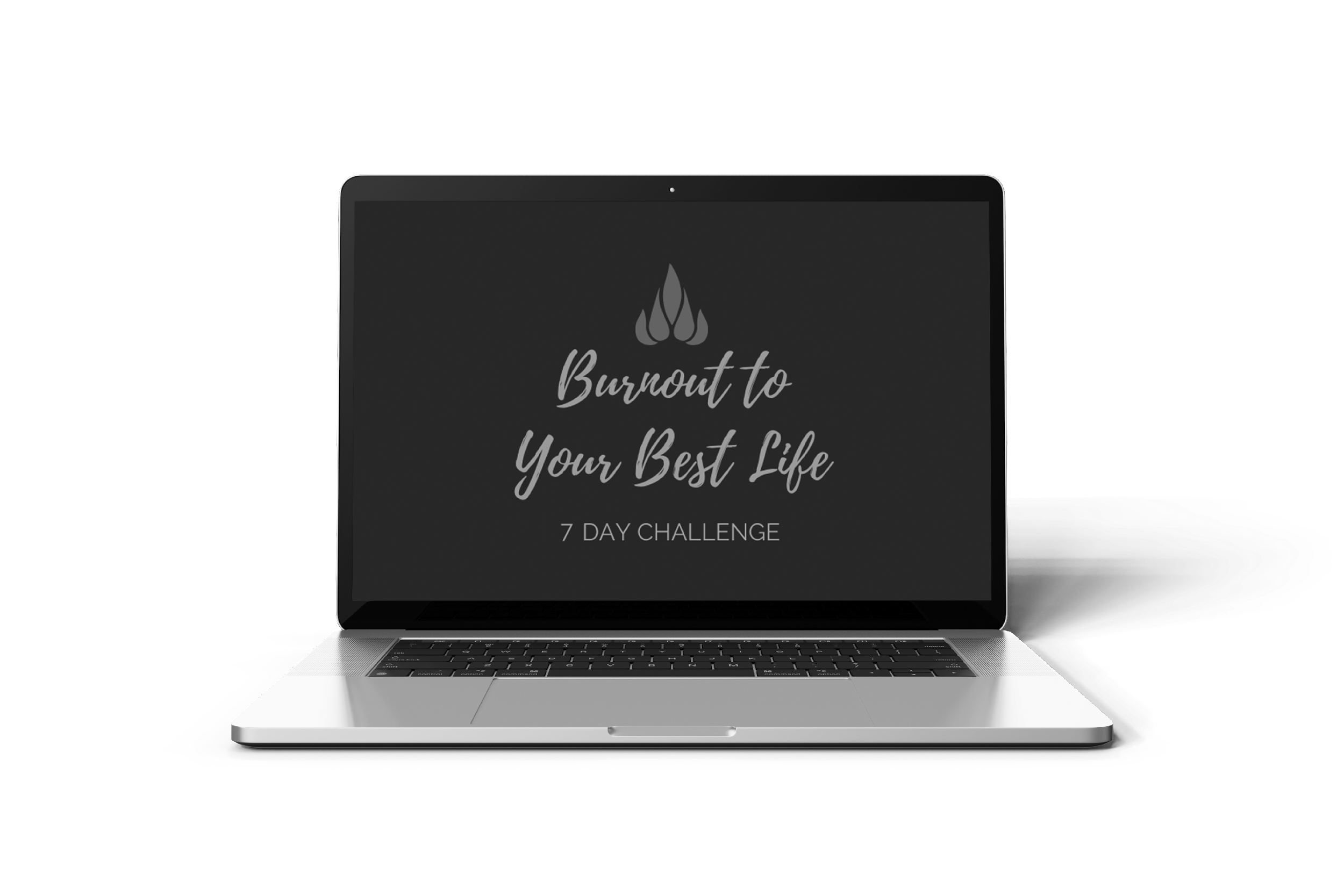 Claim Your Bonus Gift!
Sign up at: www.7dayburnoutchallenge.com
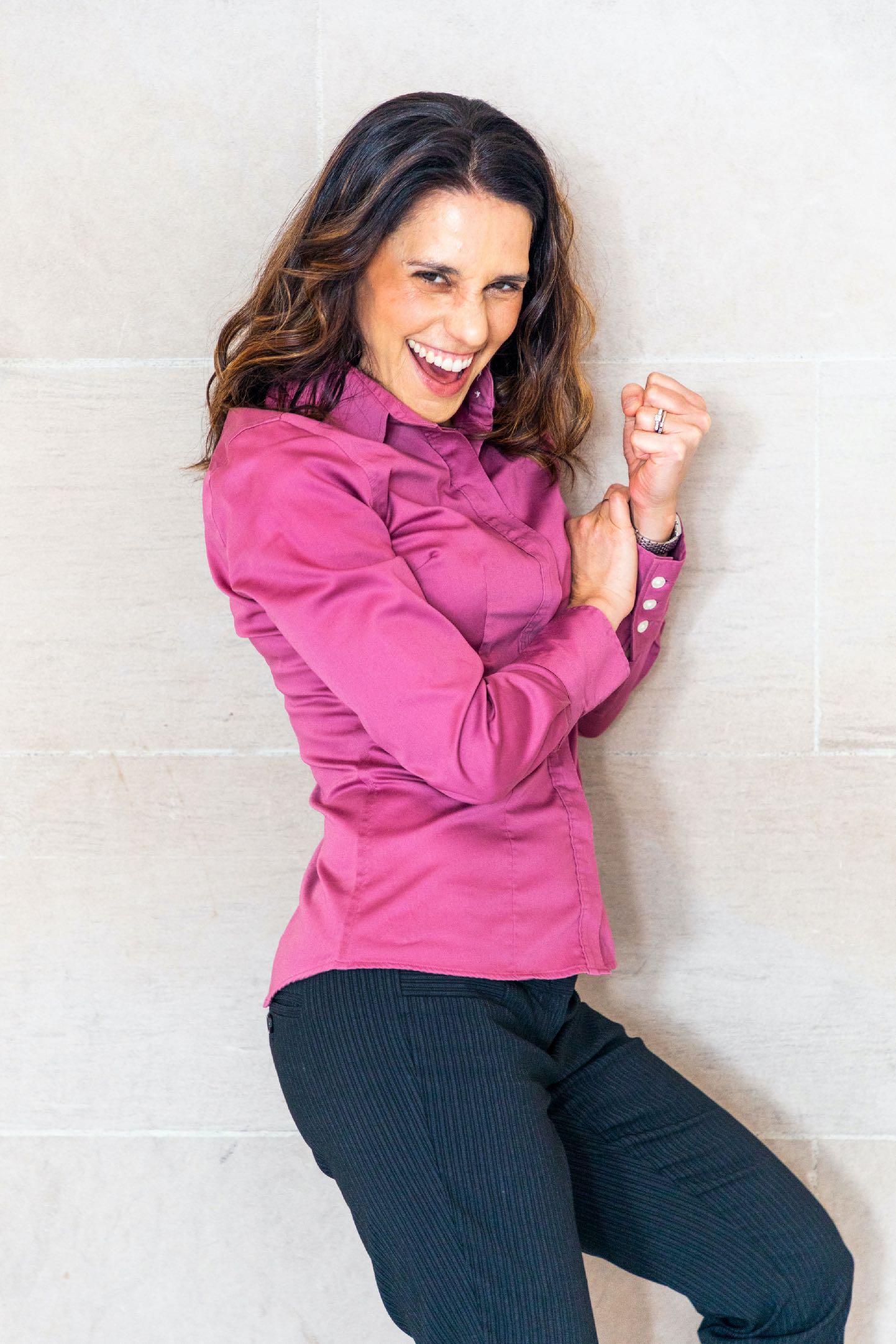 Do Your Life’s Work.
Smart.
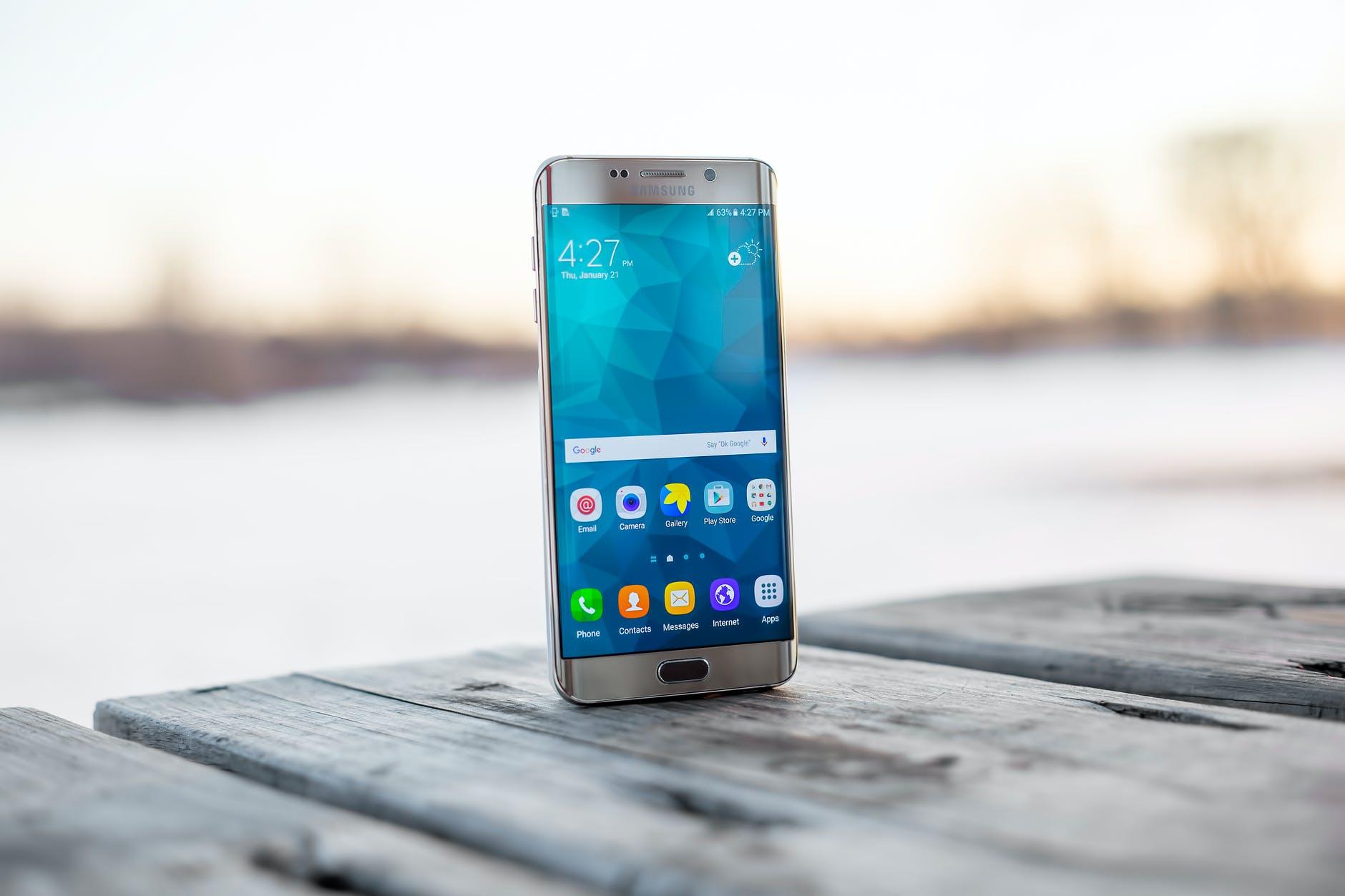 Uncover the patterns that keep you stuck
Gain clarity about your goals
BOOK IN 
A CALL
Go to: www.BookAChatWithSharon.com
Create a step-by-step plan to living life on your terms